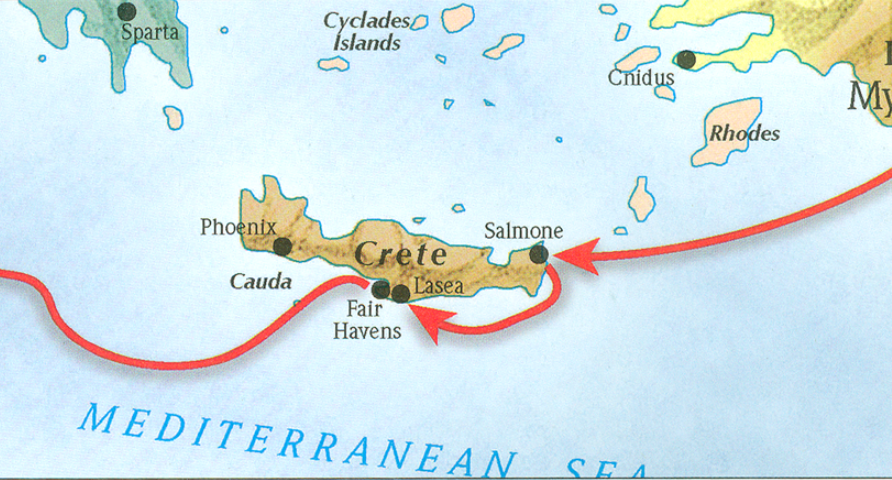 The book of Titus
Worthy of the Gospel
8 Questions?
Who wrote it?
What do we know about the author?
Who was the book written to?
When was the book written?
Where was the book written from?
What’s the purpose of the book?
What’s in the book? (Outline)
What makes this book unique?
8 Questions?
Who wrote it?
What do we know about the author?
Who was the book written to?
When was the book written?
Where was the book written from?
What’s the purpose of the book?
What’s in the book? (Outline)
What makes this book unique?
8 Questions?
Where was the book written? Macedonia

What is the purpose of the book?

Task Titus in bringing order to the churches in Crete by appointing elders. 
Provide the churches at Crete doctrinal instruction to promote good works
To warn believers of the false teachers
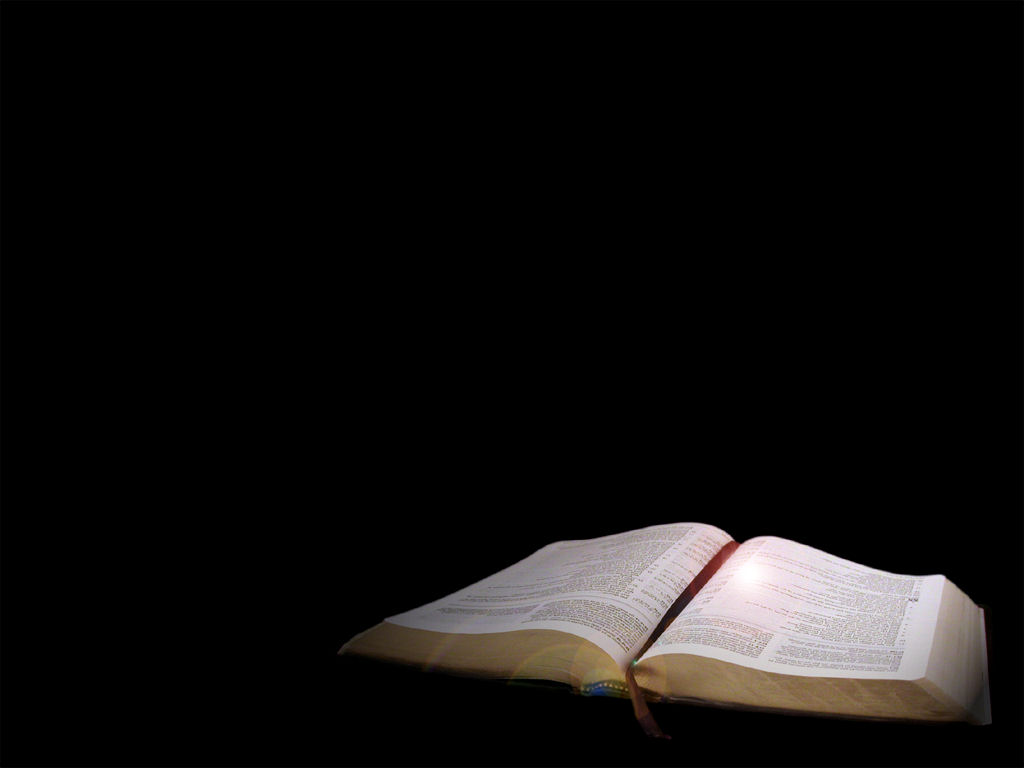 Titus 1:5
“For this reason I left you in Crete, that you would set in order what remains and appoint elders in every city as I directed you…”
II. Assignment Explained (1:5-3:11)
Appoint Leaders (1:5b-16)
Personal Qualifications of Elders (1:6-8)
Marital relationships (1:6a)
Familial relationships (1:6b)  
Interpersonal relationship (1:7-8)
Doctrinal Qualifications of Elders (1:9)
Outline adapted from Titus Argument, Article by Andy Woods, 2007.
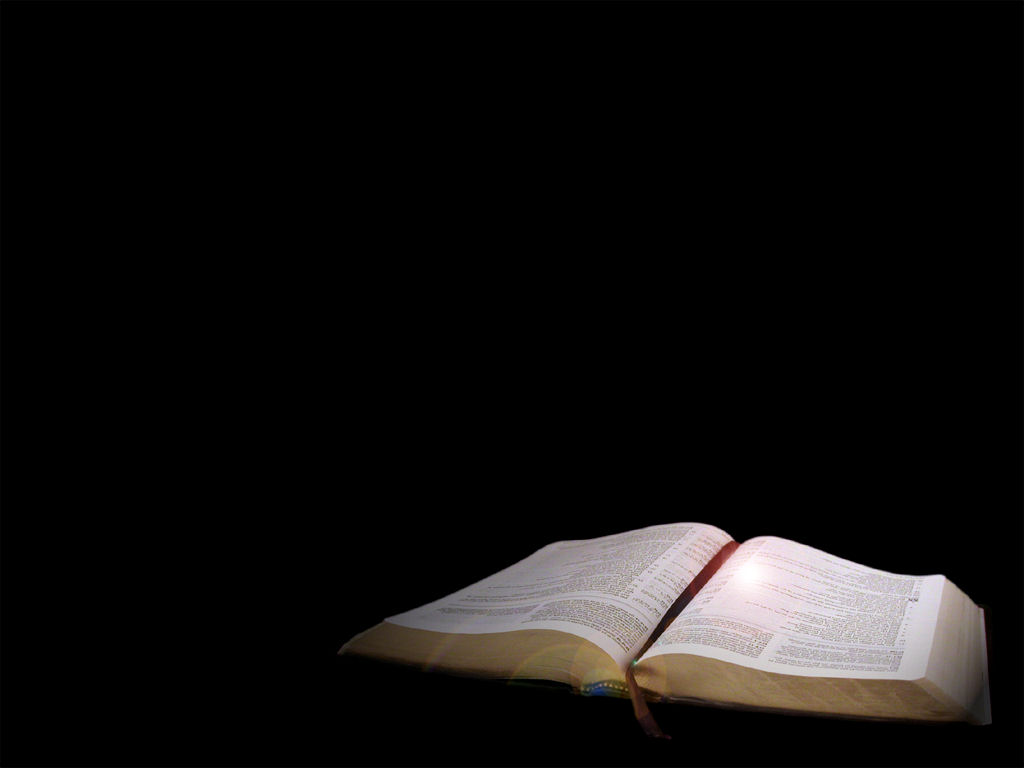 1 Timothy 3:4-5
4 “He must be one who manages his own household well, keeping his children under control with all dignity 5 (but if a man does not know how to manage his own household, how will he take care of the church of God?)”
II. Assignment Explained (1:5-3:11)
Appoint Leaders (1:5b-16)
Personal Qualifications of Elders (1:6-8)
Marital relationships (1:6a)
Familial relationships (1:6b)  
Interpersonal relationship (1:7-8)
Doctrinal Qualifications of Elders (1:9)
Outline adapted from Titus Argument, Article by Andy Woods, 2007.
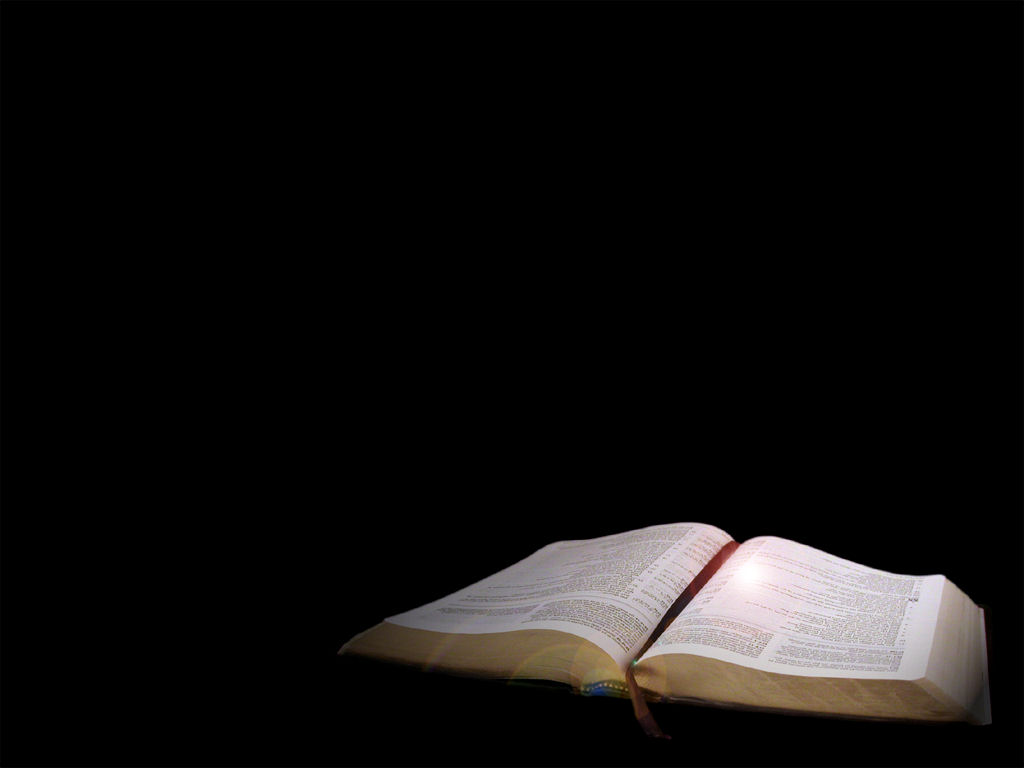 Titus 1:7–9
7 “For the overseer must be above reproach as God’s steward, not self-willed, not quick-tempered, not addicted to wine, not pugnacious, not fond of sordid gain, 8 but hospitable, loving what is good, sensible, just, devout, self-controlled, 9 holding fast the faithful word which is in accordance with the teaching, so that he will be able both to exhort in sound doctrine and to refute those who contradict.
The Book of Titus
“Why appoint elders?”
Titus 1:10-16
Outline of Titus
Salutation (1-5a)
Assignor (1:1-3)
Assignee (1:4)
Assignment (1:5)
Assignment Explained (1:5-3:11)
Appoint Elders (1:5b-16)
Addressing Doctrinal Issues (2:1-3:11)
Conclusion (3:12-15)
Requests (3:12-14)
Greetings (3:15a-b)
Benediction (3:15c)
Outline adapted from Titus Argument, Article by Andy Woods, 2007.
II. Assignment Explained (1:5-3:11)
II.	Assignment Explained (1:5-3:11)
Appoint Elders (1:5b-16)
Personal Qualifications of Elders (1:6-8)
Marital relationships (1:6a)
Familial relationships (1:6b)  
Interpersonal relationship (1:7-8)
Doctrinal Qualifications of Elders (1:9)
Reason for appointing Elders (1:10-16)
Addressing Doctrinal Issues (2:1-3:11)
III.	Conclusion (3:12-15)
Outline adapted from Titus Argument, Article by Andy Woods, 2007.
II. Assignment Explained (1:5-3:11)
II.	Assignment Explained (1:5-3:11)
Appoint Elders (1:5b-16)
Personal Qualifications of Elders (1:6-8)
Marital relationships (1:6a)
Familial relationships (1:6b)  
Interpersonal relationship (1:7-8)
Doctrinal Qualifications of Elders (1:9)
Reason for appointing Elders (1:10-16)
Addressing Doctrinal Issues (2:1-3:11)
III.	Conclusion (3:12-15)
Outline adapted from Titus Argument, Article by Andy Woods, 2007.
II. Assignment Explained (1:5-3:11)
vi.	Reasons for appointing elders  (1:10-16)
Presence of false teachers; their character and conduct
How to deal with false teachers
Key Characteristics of False Teachers
Outline adapted from Titus Argument, Article by Andy Woods, 2007.
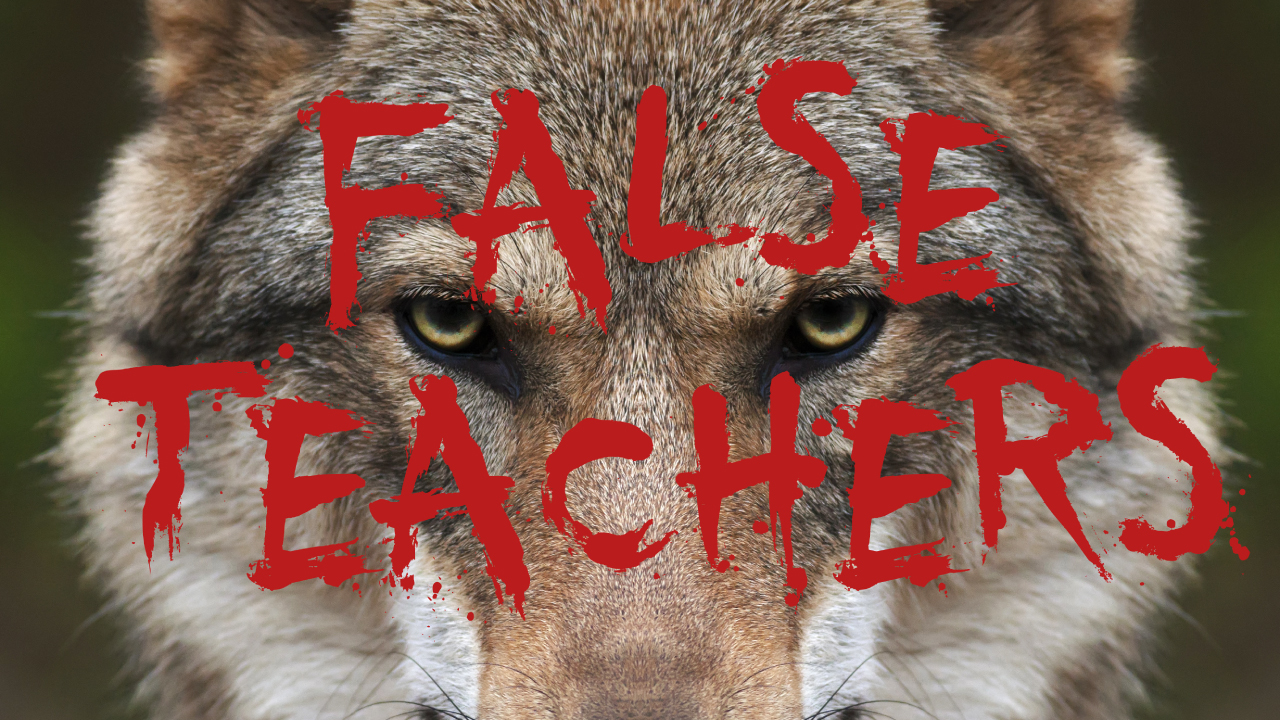 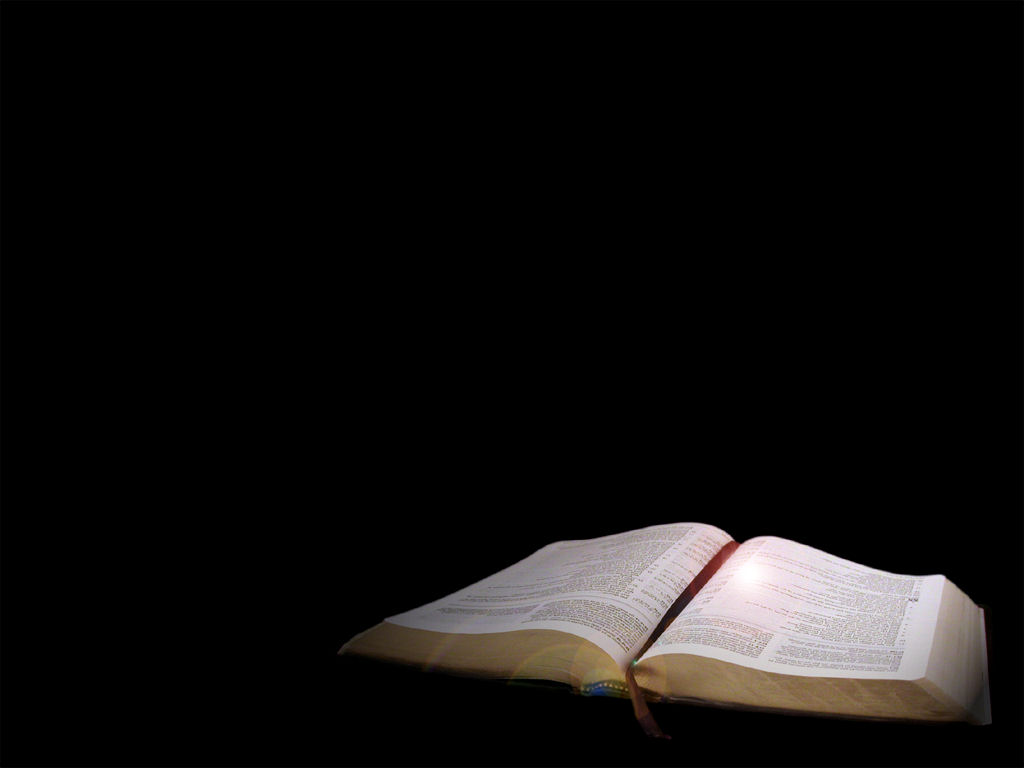 Jeremiah 29:11
“For I know the plans that I have for you,’ declares the LORD, ‘plans for welfare and not for calamity to give you a future and a hope.”
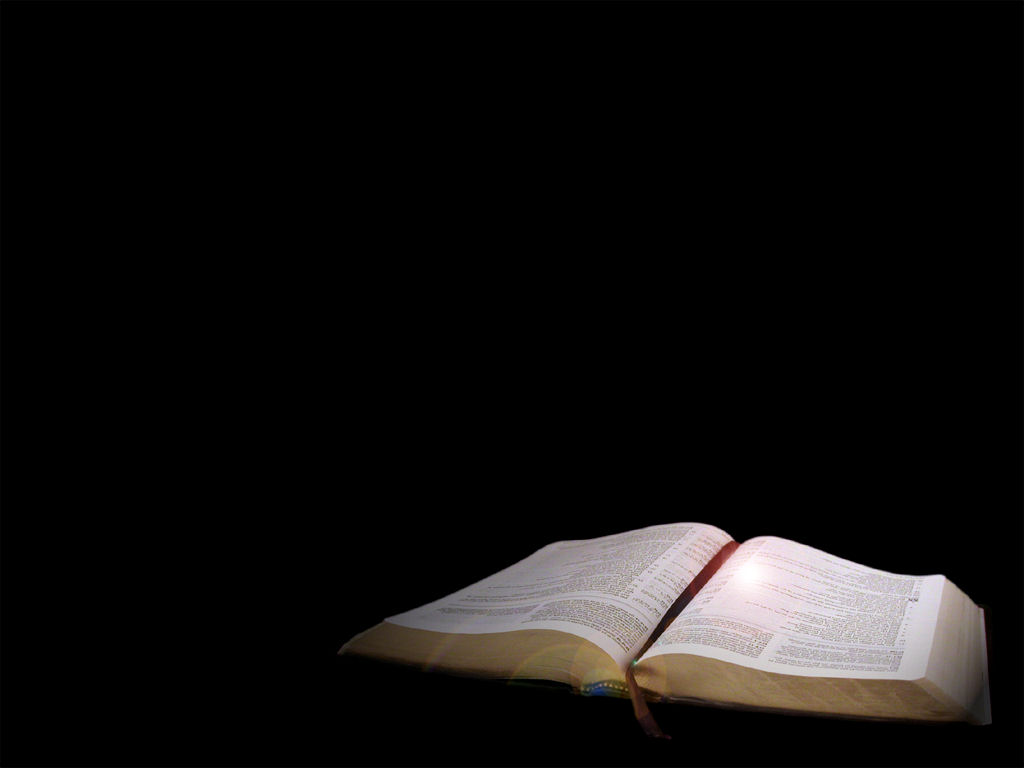 Jeremiah 29:8-9
“For thus says the LORD of hosts, the God of Israel, ‘Do not let your prophets who are in your midst and your diviners deceive you, and do not listen to the dreams which they dream. ‘For they prophesy falsely to you in My name; I have not sent them,’ declares the LORD.”
False Teachers and Apostasy in the NT
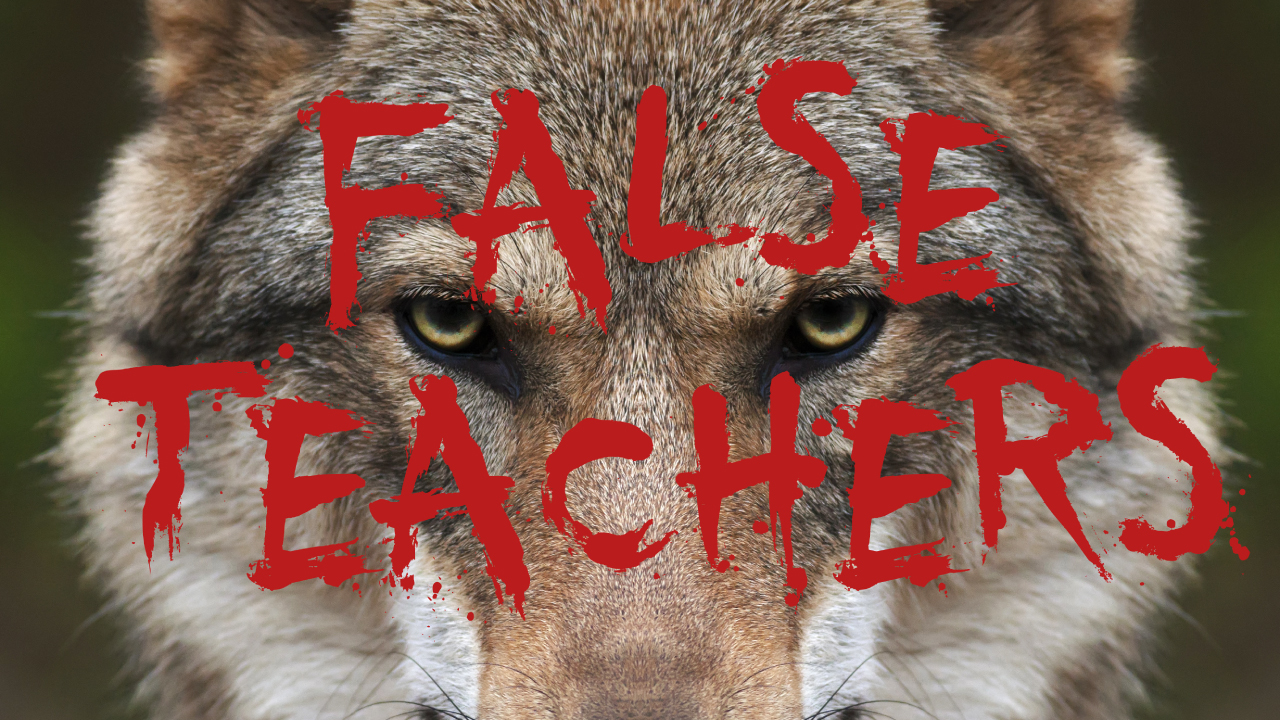 Gospels (Matt 13)
Early Church (Acts 20:29-31)
Pauline Epistles (Rom 16:17-18; Gal 1:6-9; 2 Cor 11:1-15; Phil 3:2, 18-19; Col 2:8; 1 Tim 4:2; 2 Tim 3:4; Titus 1:10-16)
General Letters (Heb 2:1-4; 2 Peter 2-3; Jude; 1 John 4:1-6)
Revelation (2-3)
The Parable of the Sower
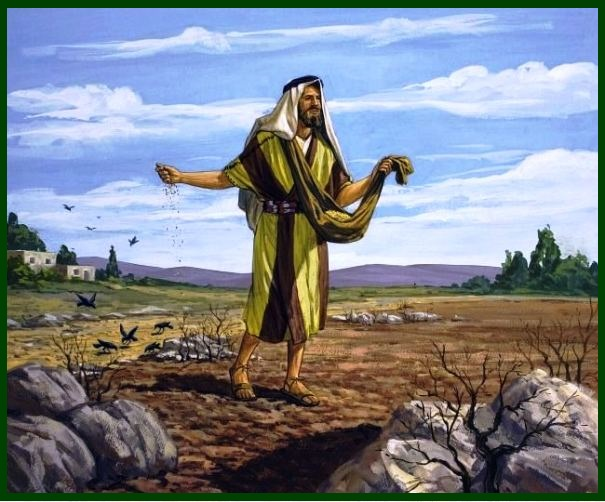 Preaching the gospel will yield varying results.
The Parable of the Wheat and Tares
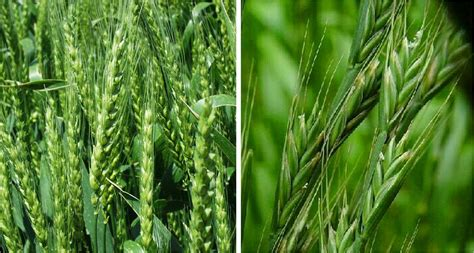 It will be difficult to distinguish between the saved and unsaved in Christendom.
The Parable of the Dragnet
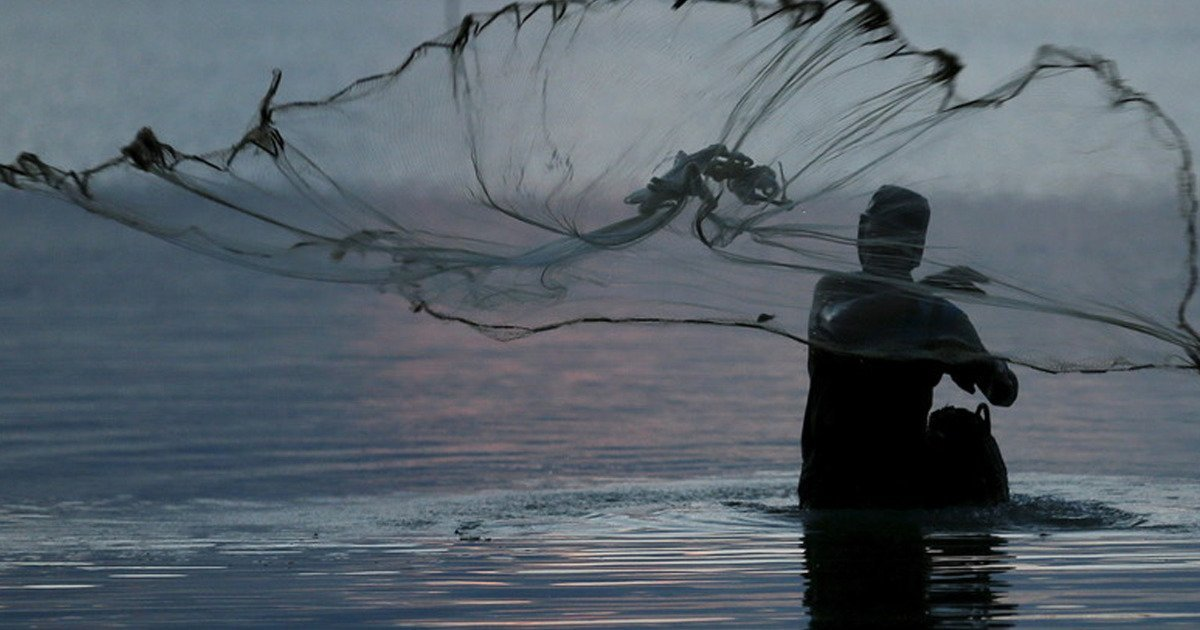 The coexistence of the righteous and the wicked only to be separated at the age’s conclusion.
False Teachers and Apostasy in the NT
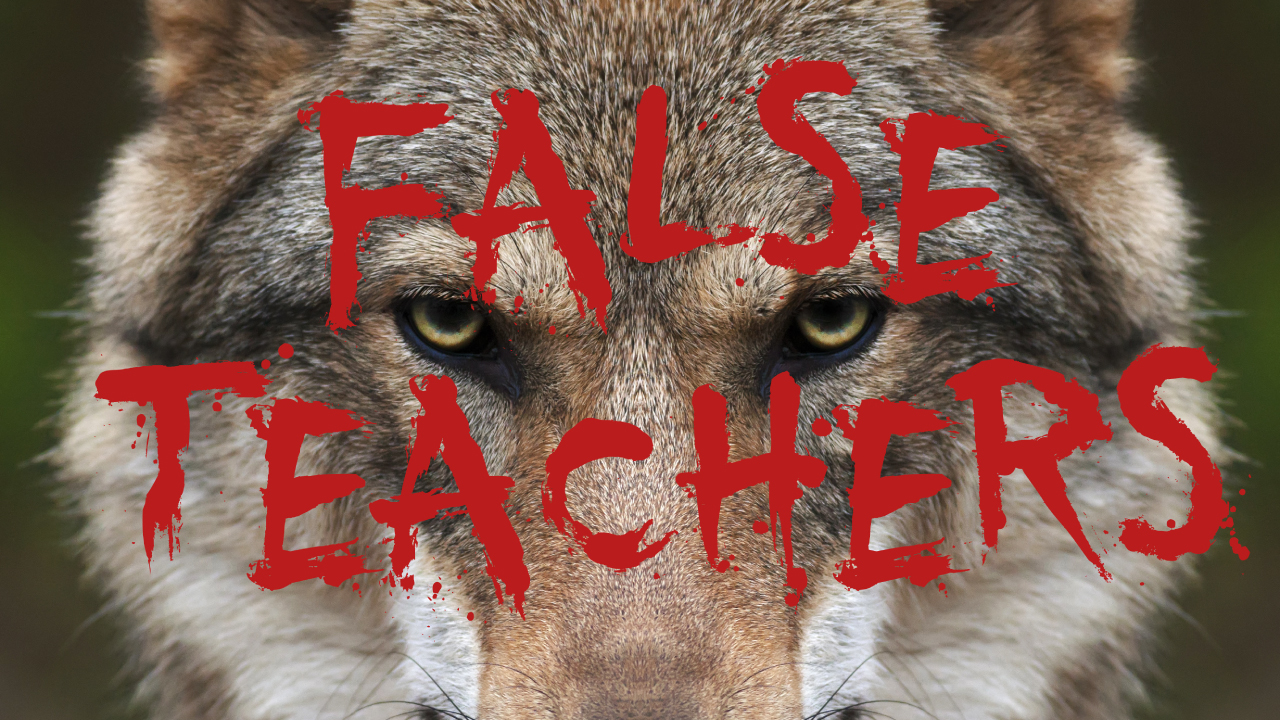 Gospels (Matt 13)
Early Church (Acts 20:29-31)
Pauline Epistles (Rom 16:17-18; Gal 1:6-9; 2 Cor 11:1-15; Phil 3:2, 18-19; Col 2:8; 1 Tim 4:2; 2 Tim 3:4; Titus 1:10-16)
General Letters (Heb 2:1-4; 2 Peter 2-3; Jude; 1 John 4:1-6)
Revelation (2-3)
II. Assignment Explained (1:5-3:11)
vi.	Reasons for appointing elders  (1:10-16)
Presence of false teachers; their character and conduct
How to deal with false teachers
Key Characteristics of False Teachers
Outline adapted from Titus Argument, Article by Andy Woods, 2007.
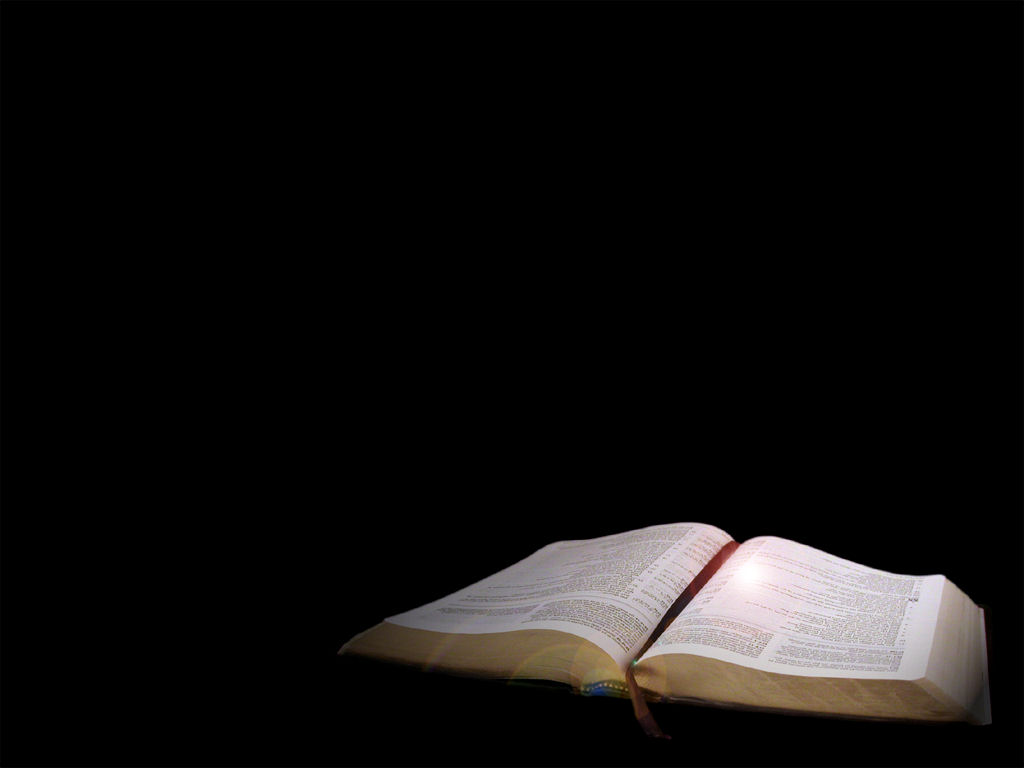 Titus 1:10
“For there are many rebellious men, empty talkers and deceivers, especially those of the circumcision…”
II. Assignment Explained (1:5-3:11)
vi.	Reasons for appointing elders  (1:10-16)
Presence of false teachers; their character and conduct (10)
How to deal with false teachers (11-14)
Key Characteristics of False Teachers (15-16)
Outline adapted from Titus Argument, Article by Andy Woods, 2007.
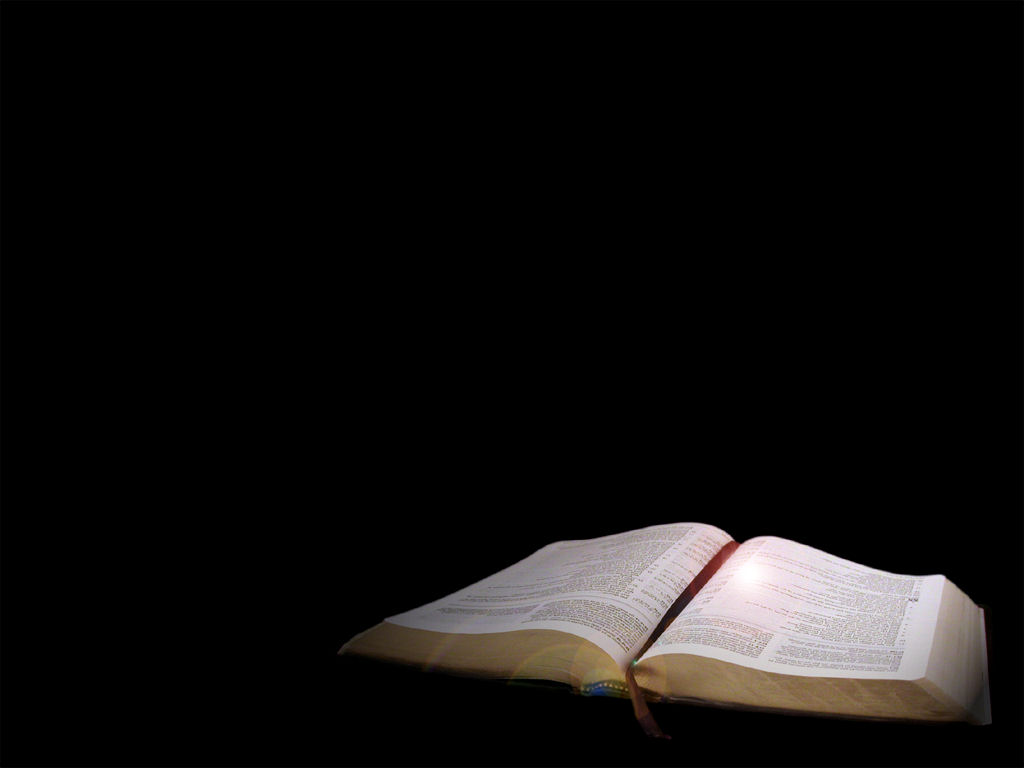 Titus 1:10
“For there are many rebellious men, empty talkers and deceivers, especially those of the circumcision…”
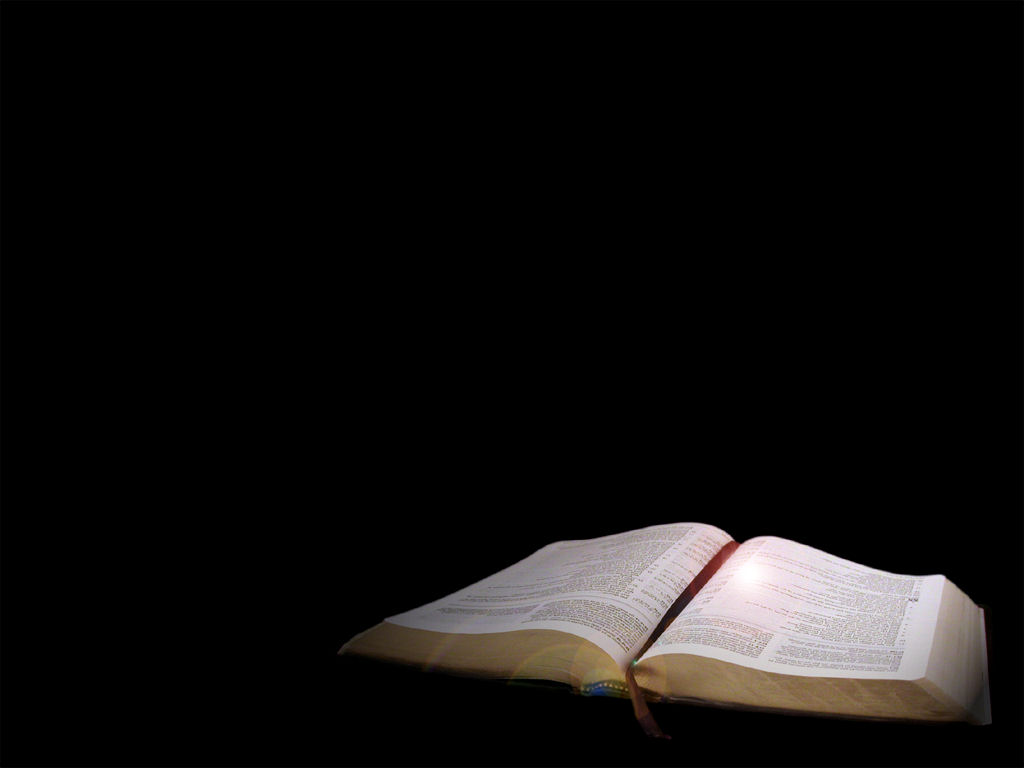 Titus 1:10
“For there are many rebellious men, empty talkers and deceivers, especially those of the circumcision…”
Paul rebukes Peter (Galatians 2:11-14)
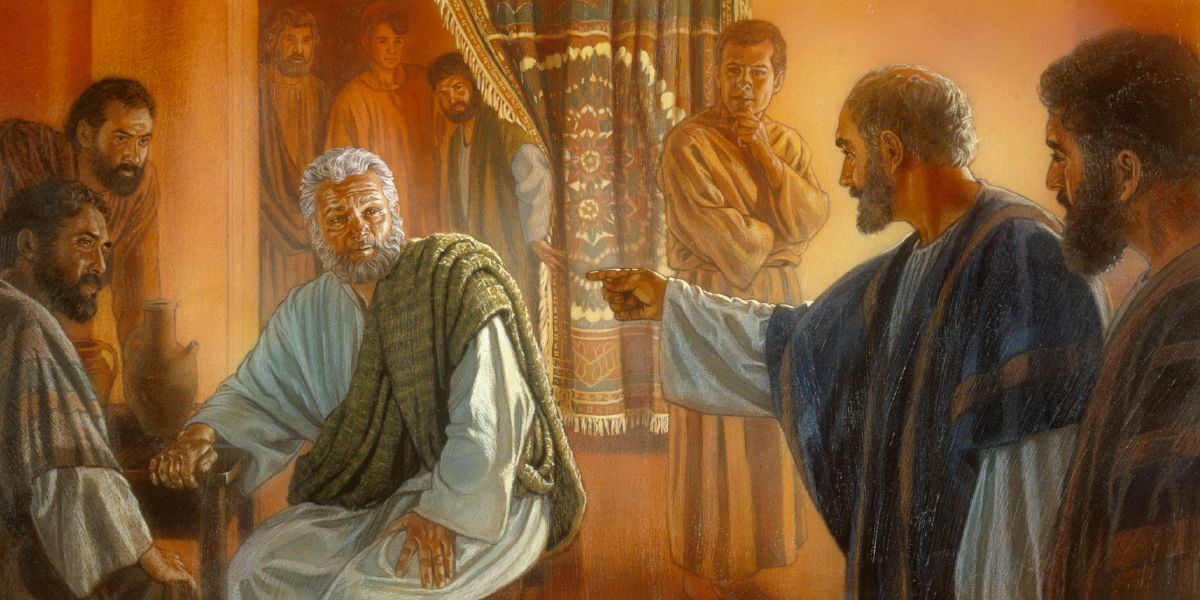 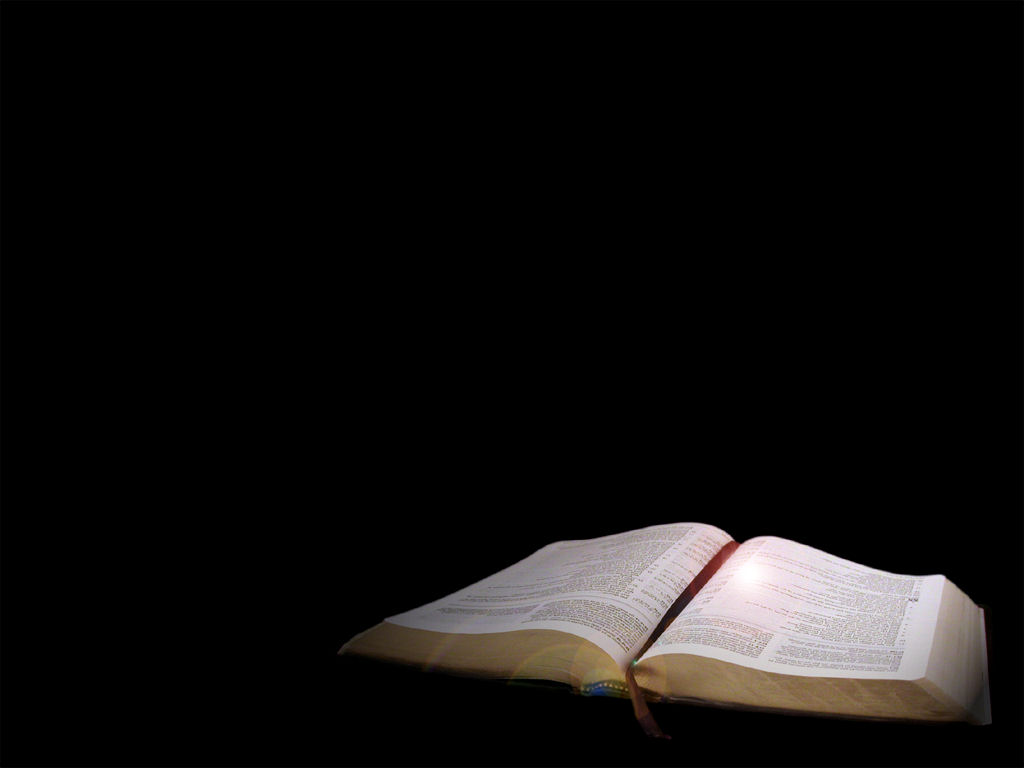 Titus 1:10-11
10 “For there are many rebellious men, empty talkers and deceivers, especially those of the circumcision, 11 who must be silenced because they are upsetting whole families, teaching things they should not teach for the sake of sordid gain.
”
2 Timothy 2:17
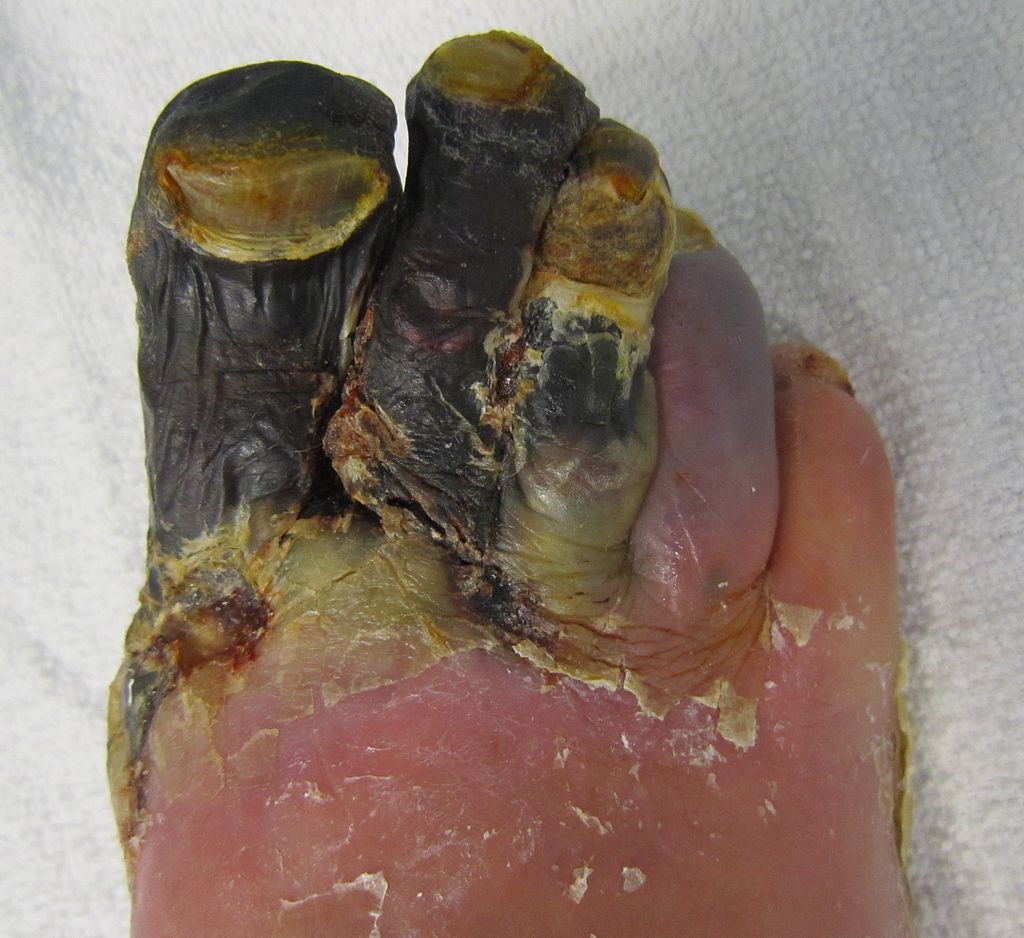 “But avoid worldly and empty chatter, for it will lead to further ungodliness, and their talk will spread like gangrene. Among them are Hymenaeus and Philetus…”
Gangrene Patient
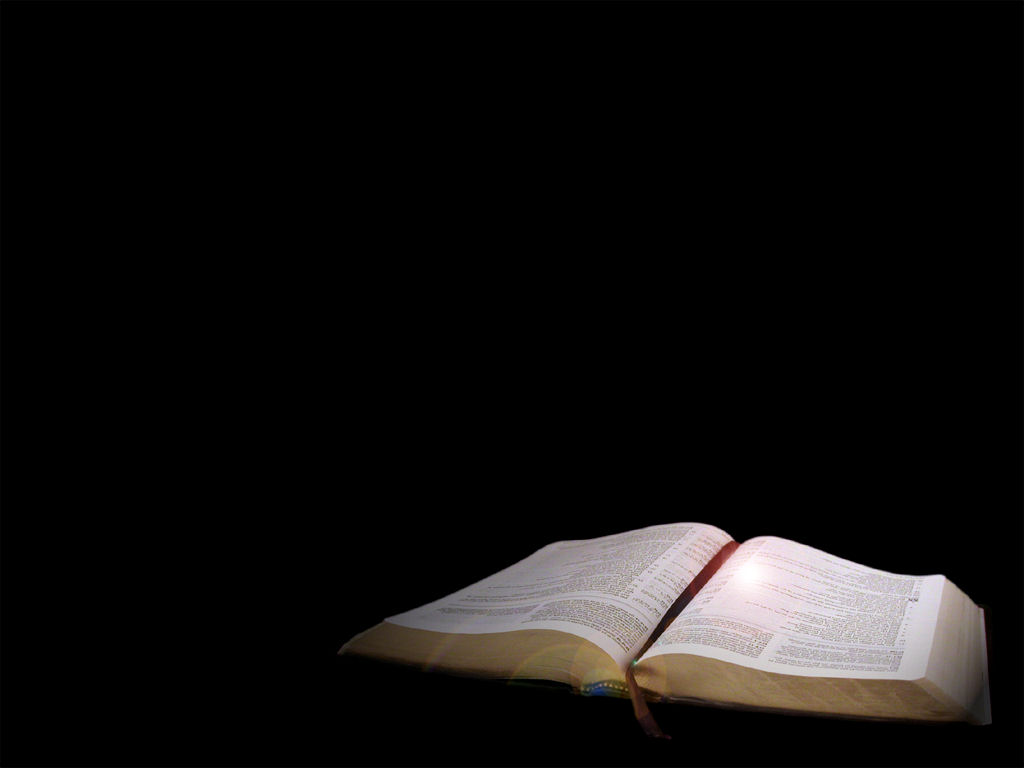 Titus 1:10-11
10 “For there are many rebellious men, empty talkers and deceivers, especially those of the circumcision, 11 who must be (dei) silenced because they are upsetting whole families, teaching things they should not (me dei) teach for the sake of sordid gain.
”
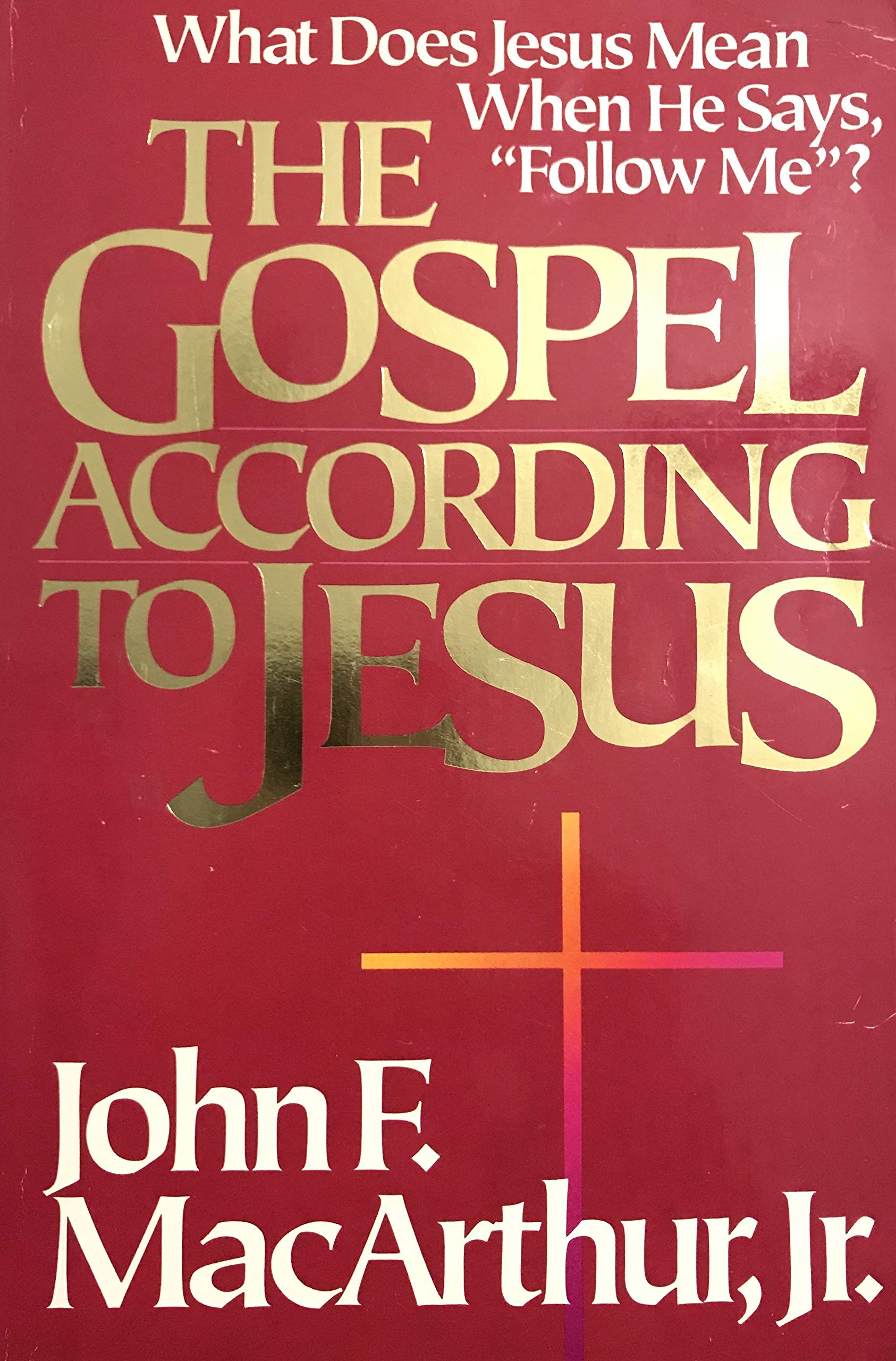 It is a total abandonment of self-will… It is an exchange of all that we are for all that Christ is  and denotes implicit obedience, full surrender to the lordship of Christ.  Nothing less can qualify as saving faith. 
	(John F. MacArthur, The Gospel According to Jesus, p. 140.)
2 Timothy 2:17
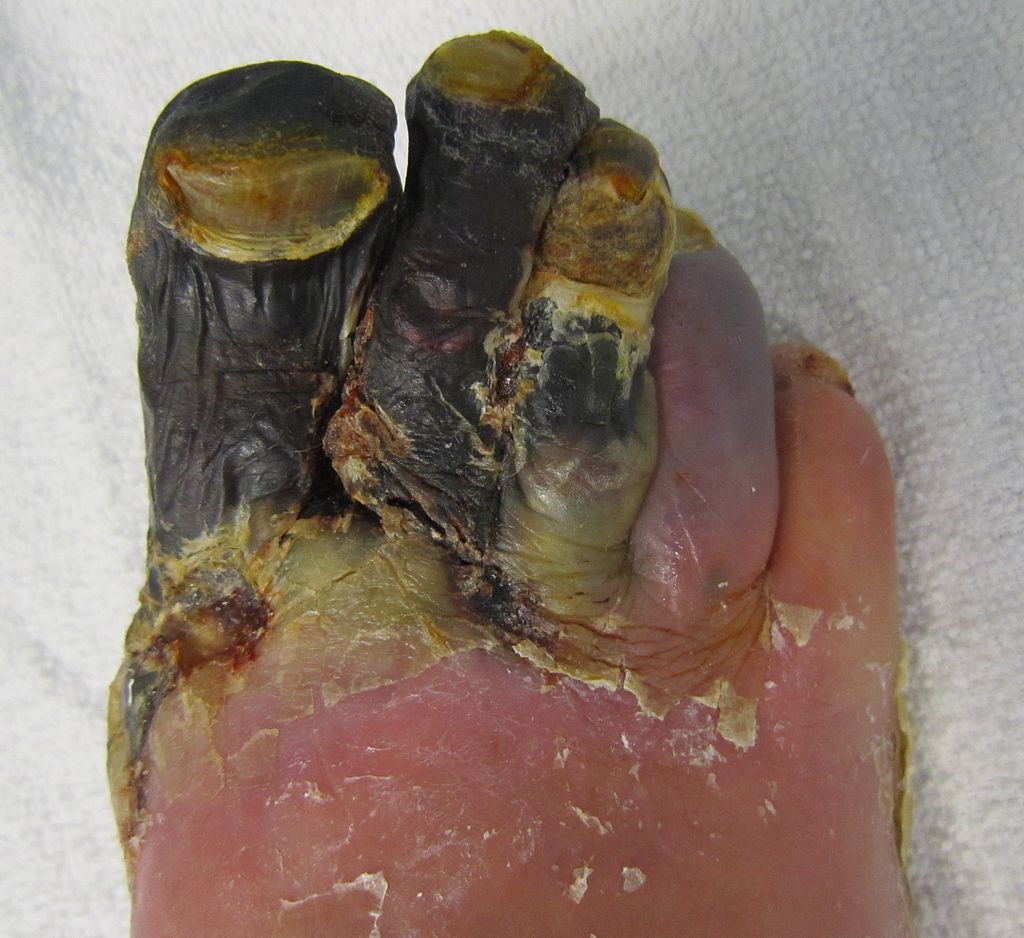 “But avoid worldly and empty chatter, for it will lead to further ungodliness, and their talk will spread like gangrene. Among them are Hymenaeus and Philetus…”
Gangrene Patient
SLBC Membership Covenant:
#4. 		I have read, understand, and agree with the Church’s Philosophy and Statement of Faith (Articles II and III of the Constitution). I also read the Position Statements, and fully agree with all except (list here):
SLBC Membership Covenant:
#5. 		I understand that SLBC is an elder ruled church and that the Leaders (which includes the Senior Pastor) and members of SLBC are committed to me, and the well being of my whole person. I will keep them informed of my needs that they might be better able to minister to me, which may include accountability and correction (see Article – Government, Section 5: Disposition of Members, paragraph of the SLBC Constitution).
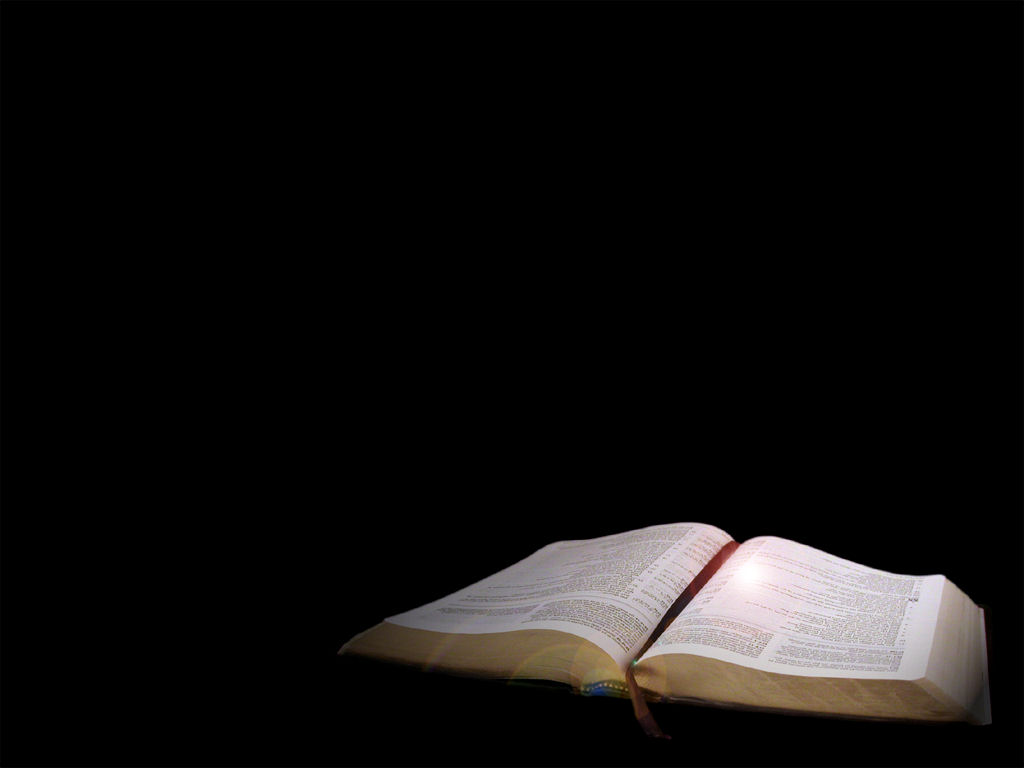 Titus 1:10-11
10 “For there are many rebellious men, empty talkers and deceivers, especially those of the circumcision, 11 who must be silenced because they are upsetting whole families, teaching things they should not teach for the sake of sordid gain.”
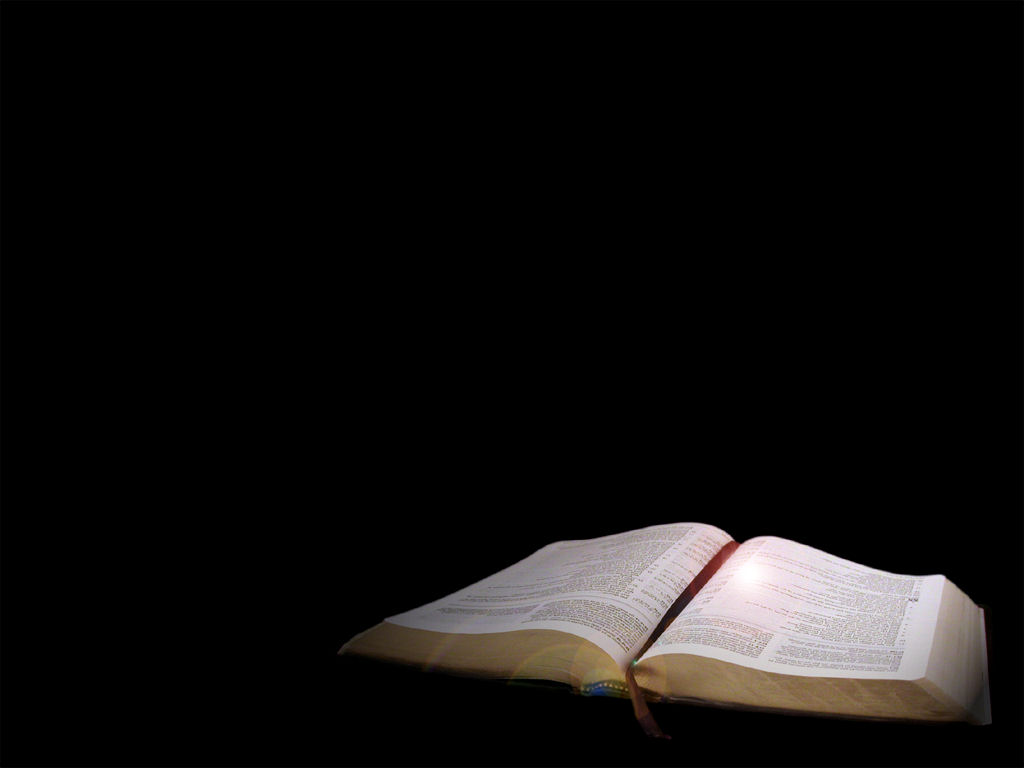 Titus 1:10-11
10 “For there are many rebellious men, empty talkers and deceivers, especially those of the circumcision, 11 who must be silenced because they are upsetting whole families, teaching things they should not teach for the sake of sordid gain.”
False Doctrines affects every Major Doctrine of the Bible
The faith (1 Tim 4:1)
God (Jude 4)
Christ and His death (2 Pet 2:1)
Christ’s return (2 Pet 3:3-4)
Sound doctrine (2 Tim 4:3-4)
The Resurrection (2 Tim 2:16-18)
God as Creator (2 Pet 3:5)
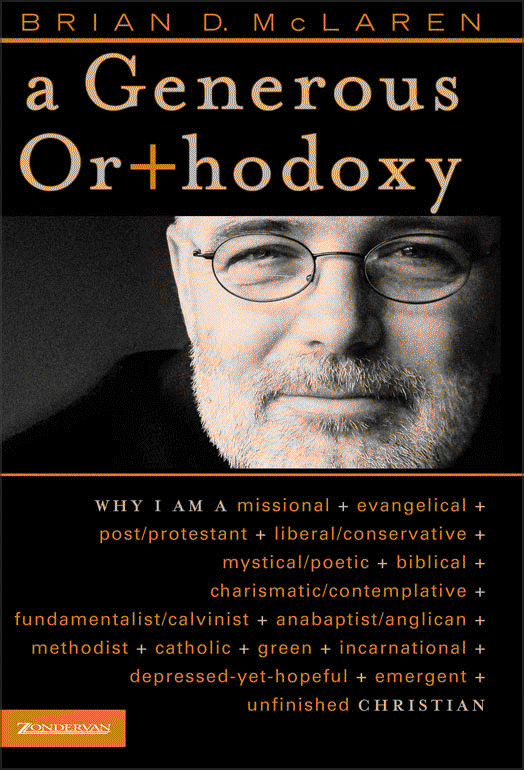 “I don’t believe making disciples must equal adherents to the Christian religion. It may be advisable in many (not all!) circumstances to help people become followers of Jesus and remain within their Buddhist, Hindu, or Jewish contexts”
Brian McClaren, A Generous Orthodoxy, 260.
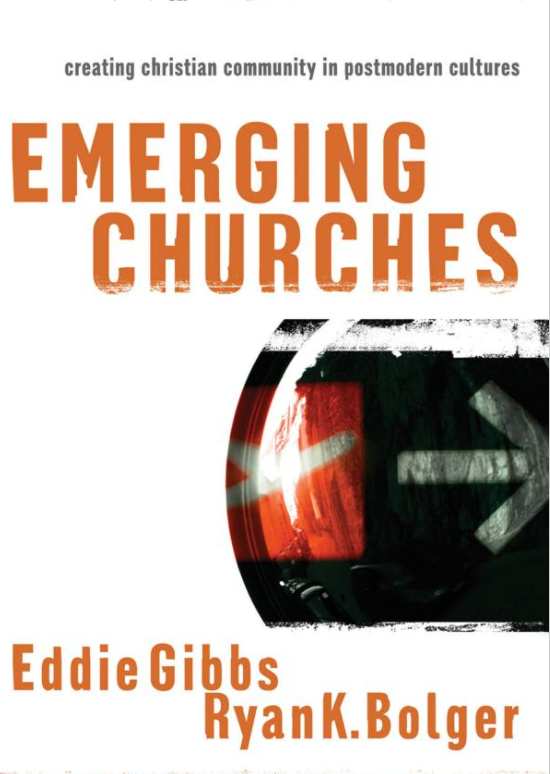 “Evangelism or missions for me is no longer persuading people to believe what I believe, no matter how edgy or creative I get. Its more about shared experiences and encounters. Its about walking the journey of life and faith together, each distinct to his or her own tradition and culture but with the possibility of encountering God and truth from one another.
Gibbs and Bolger, Emerging Churches, 131.
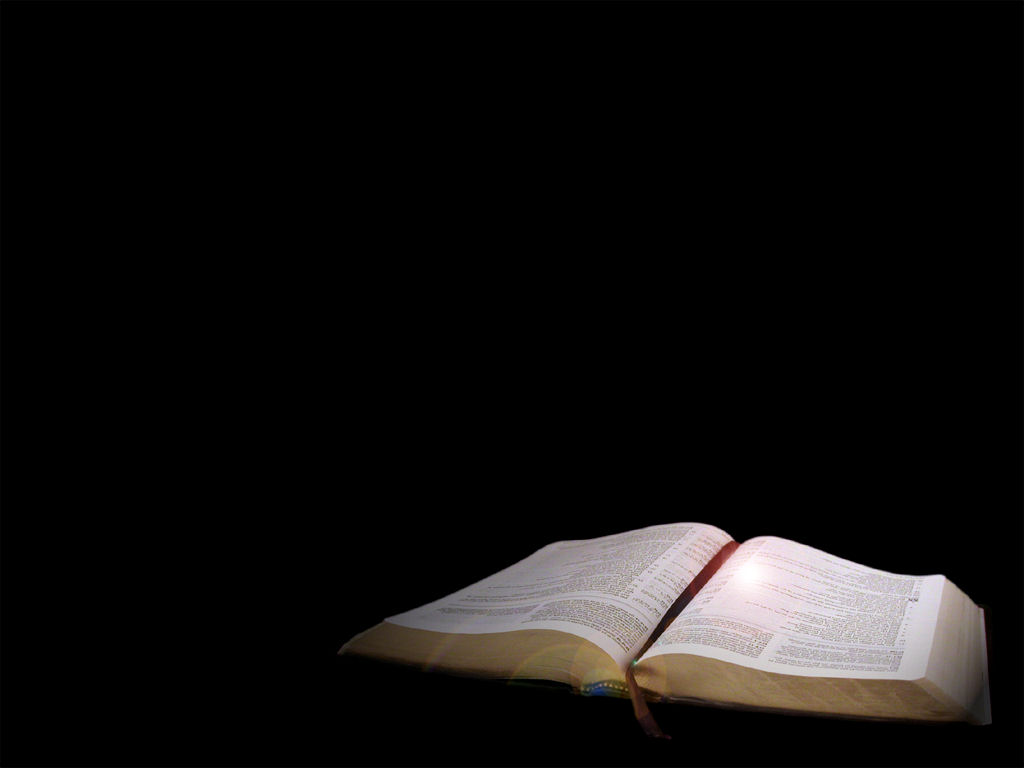 Matthew 28:19-20
“Go therefore and make disciples of all the nations, baptizing them in the name of the Father and the Son and the Holy Spirit, teaching them to observe all that I commanded you; and lo, I am with you always, even to the end of the age.”
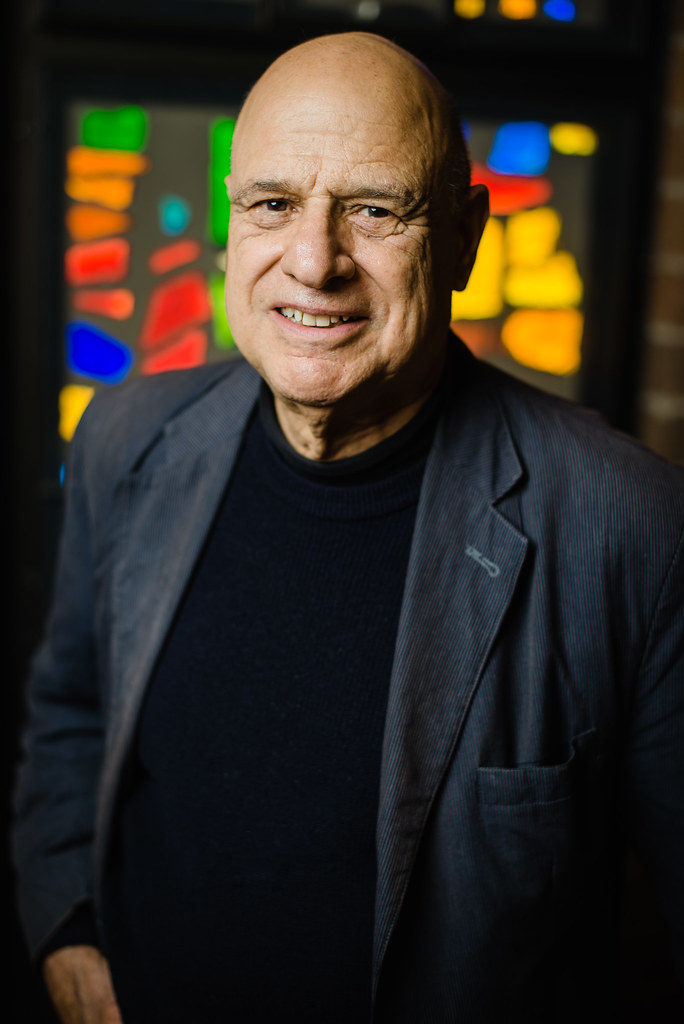 “In a mystical relationship with God, there is a coming together of people where theology is left behind and in this spirituality, they found a commonality. It seems to the Muslim mystics as they talk about Jesus and their love for Jesus, it’s a lot closer to the New Testament Christianity than a lot of the Christians that I hear.”
Tony Campolo, On Evangelicals and Interfaith Cooperation: An Interview with Tony Campolo by Shane Claiborne, Cross Currents, March 22, 2005.
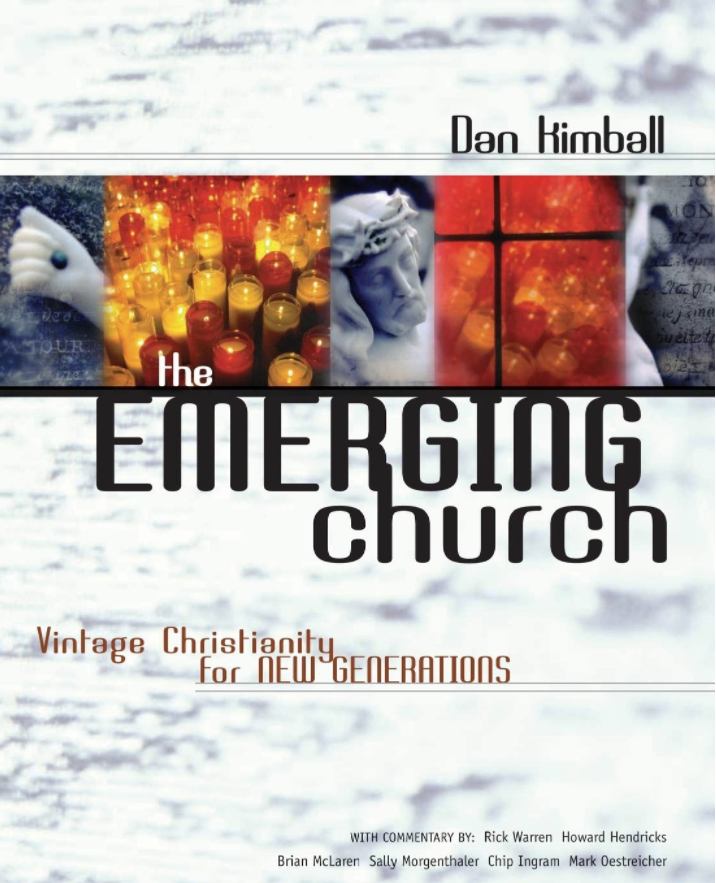 “The old paradigm taught that if you had the right teaching, you will experience God. The new paradigm says that if you experience God, you will have the right teaching.”
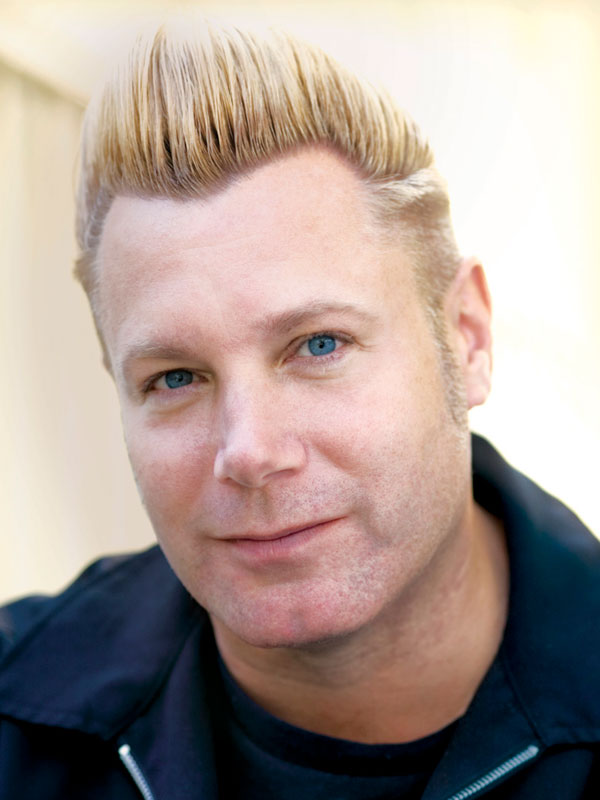 Dan Kimball, The Emerging Church: Vintage Christianity for the New Generation, 2003, p.188 (Zondervan).
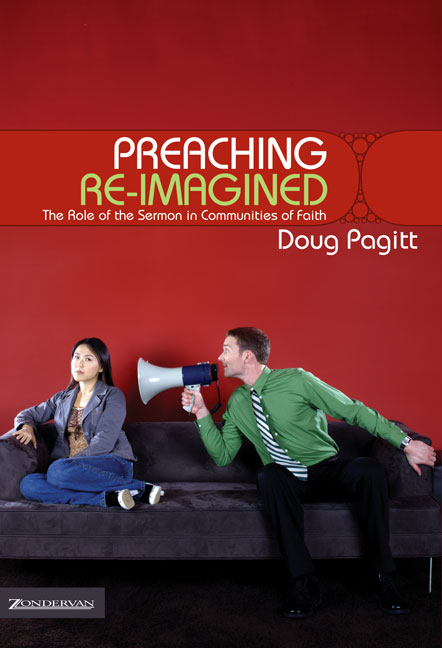 “Preaching doesn’t work…preaching, as we know it, is a broken endeavor...”
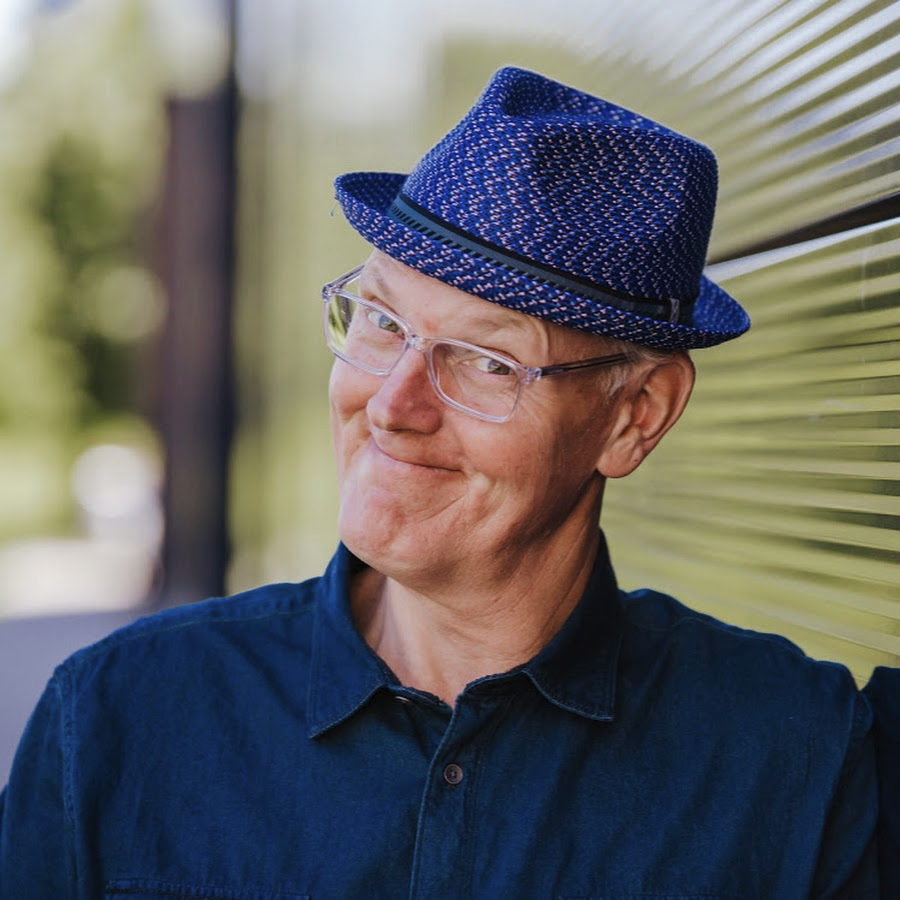 Doug Pagitt, Preaching Reimagined: The Role of Sermon in Communities of Faith, 2005, pp. 18-19 (Zondervan).
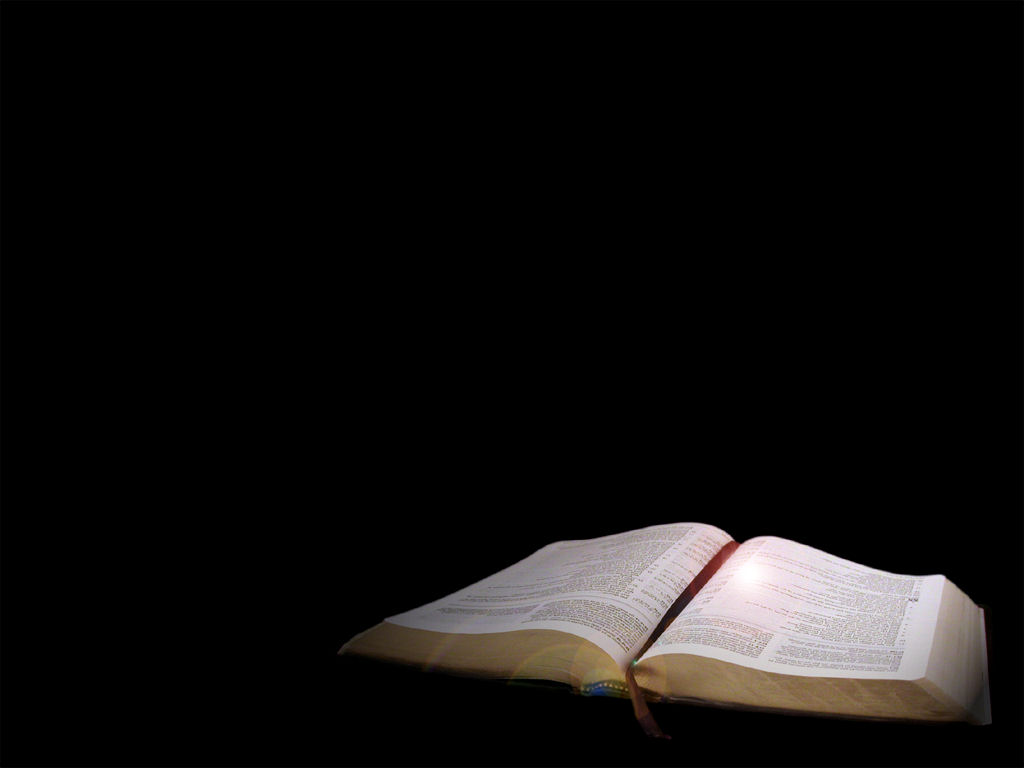 2 Timothy 4:2-3
2 “Preach the word; be ready in season and out of season; reprove, rebuke, exhort, with great patience and instruction. For the time will come when they will not endure sound doctrine; but wanting to have their ears tickled, they will accumulate for themselves teachers in accordance to their own desires, and will turn away their ears from the truth and will turn aside to myths.”
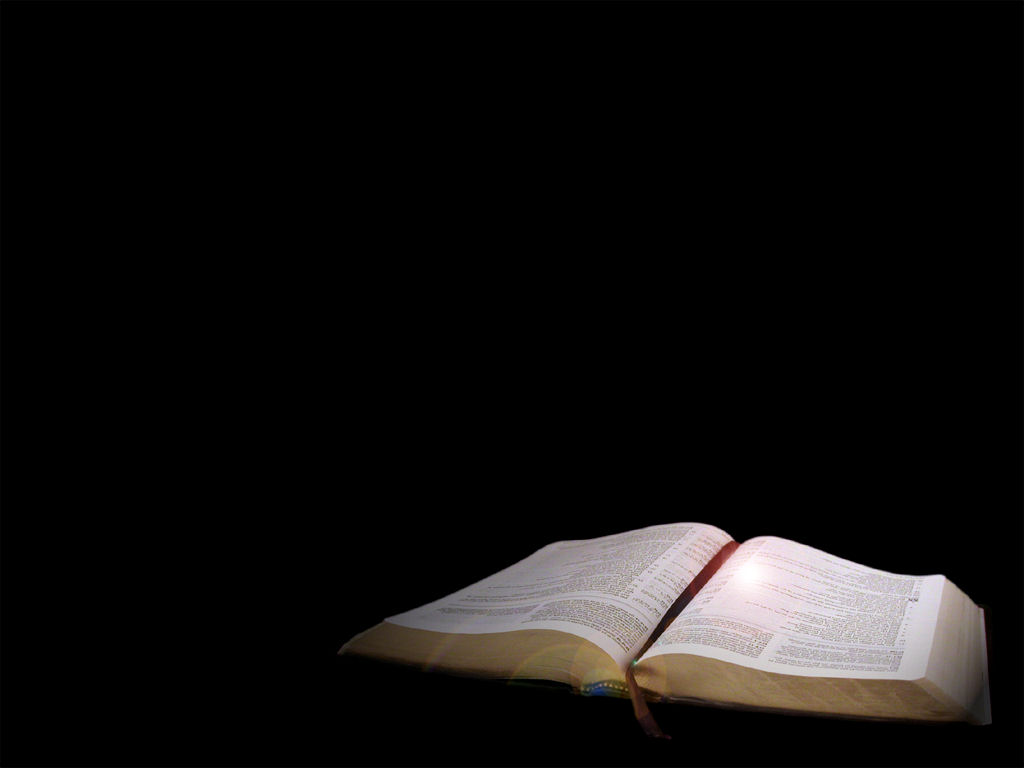 Titus 1:12-13
12 “One of themselves, a prophet of their own, said, “Cretans are always liars, evil beasts, lazy gluttons.” 13 This testimony is true. For this reason reprove them severely so that they may be sound in the faith…”
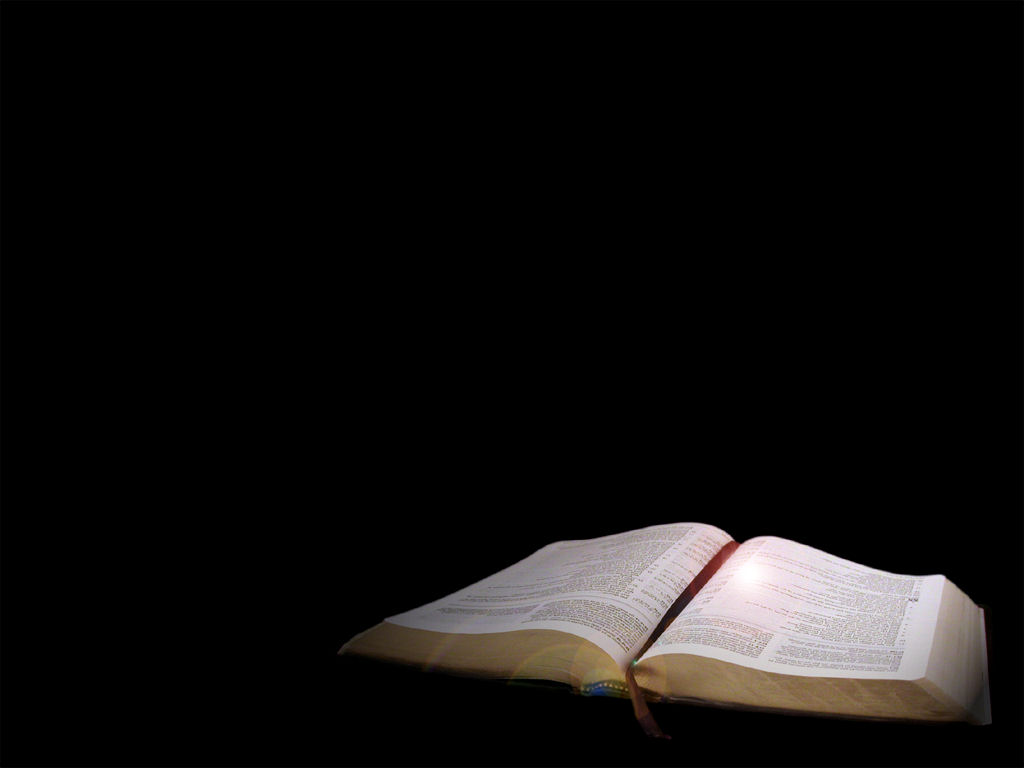 Titus 1:12-13
12 “One of themselves, a prophet of their own, said, “Cretans are always liars, evil beasts, lazy gluttons.” 13 This testimony is true. For this reason reprove them severely so that they may be sound in the faith…”
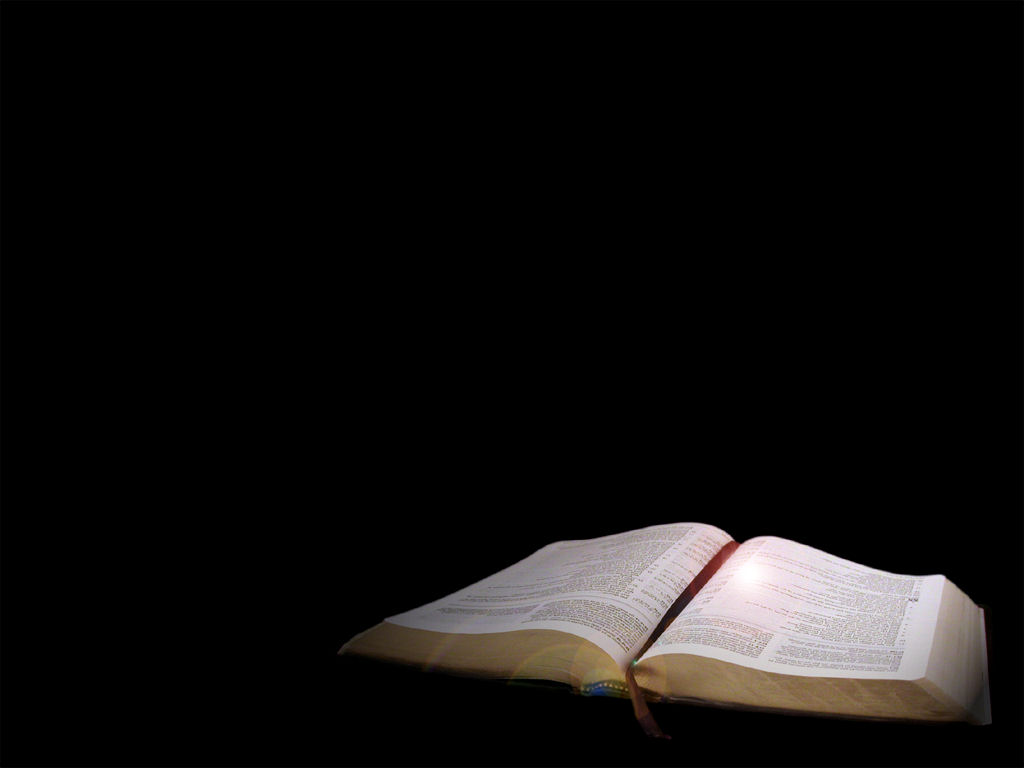 Titus 1:13-15
13 “This testimony is true. For this reason reprove them severely so that they may be sound in the faith, 14 not paying attention to Jewish myths and commandments of men who turn away from the truth. 15 To the pure, all things are pure; but to those who are defiled and unbelieving, nothing is pure, but both their mind and their conscience are defiled.”
Paul rebukes Peter (Galatians 2:11-14)
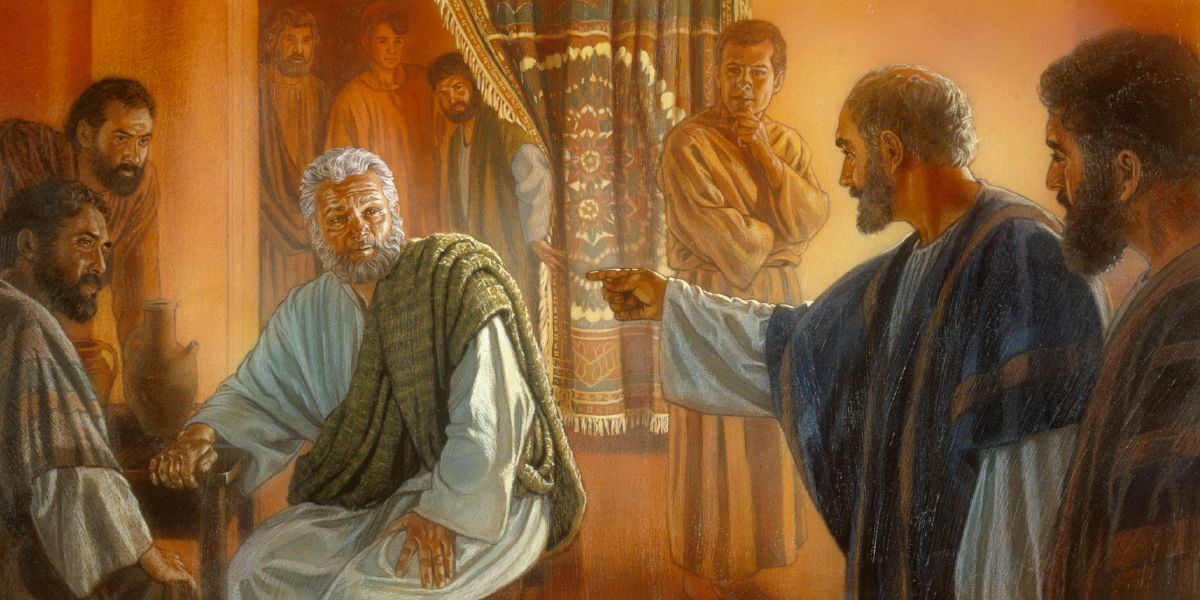 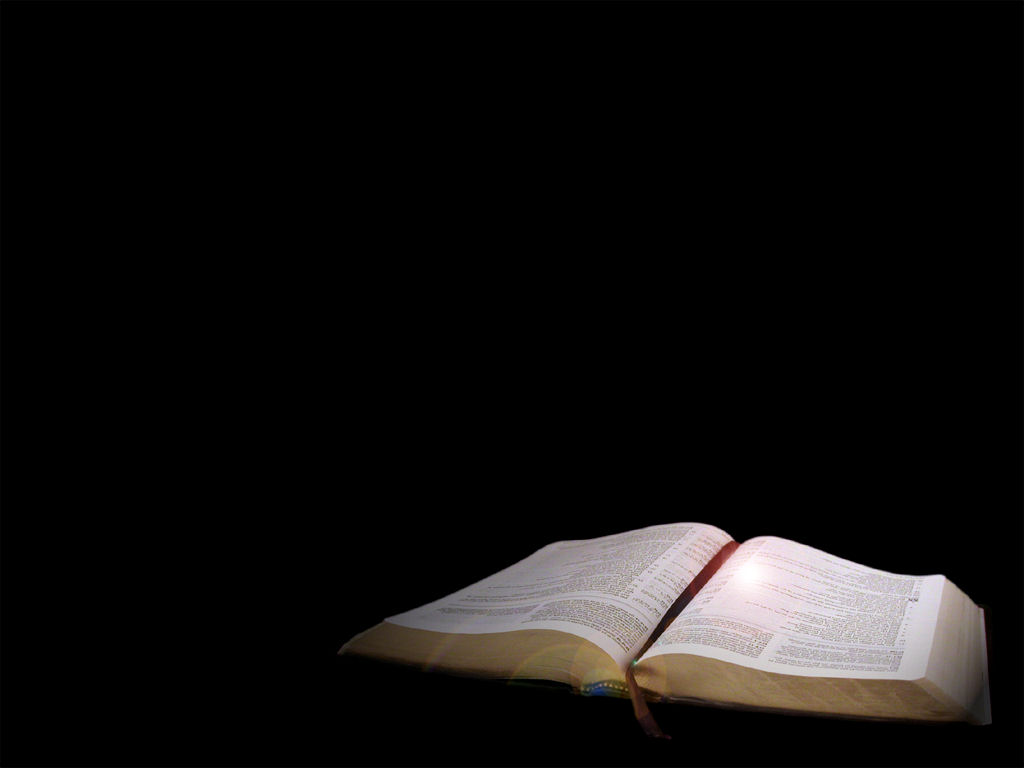 Romans 14:20
“Do not tear down the work of God for the sake of food. All things indeed are clean, but they are evil for the man who eats and gives offense.”
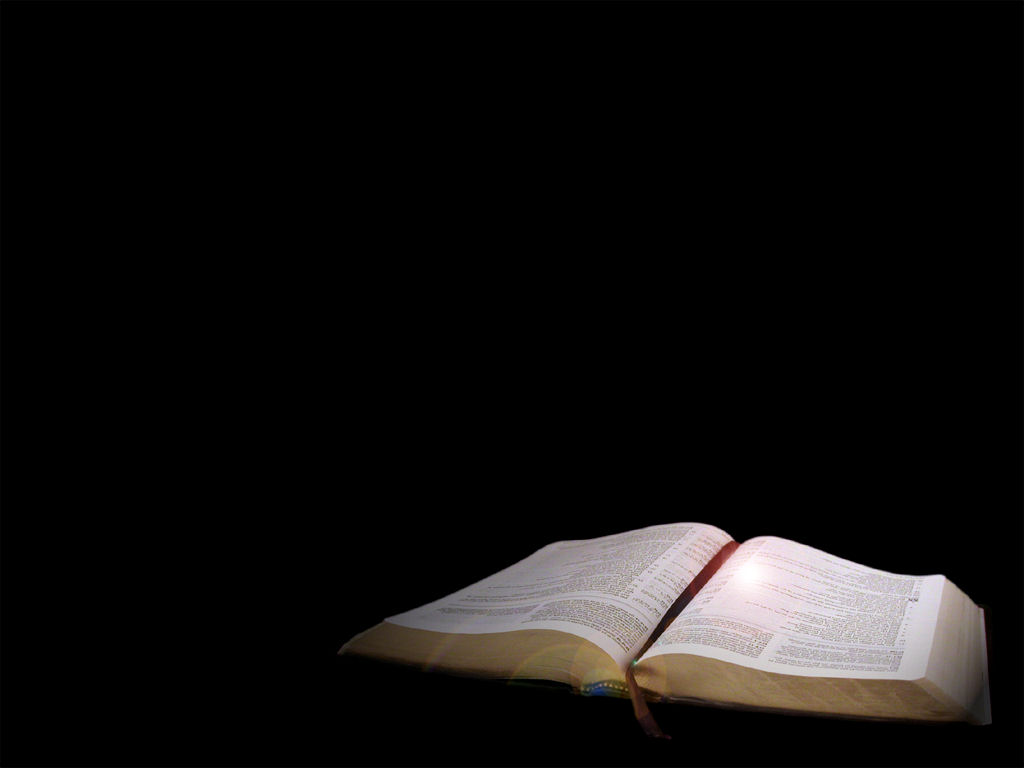 Titus 1:15-16
15 To the pure, all things are pure; but to those who are defiled and unbelieving, nothing is pure, but both their mind and their conscience are defiled. They profess to know God, but by their deeds they deny Him, being detestable and disobedient and worthless for any good deed.”
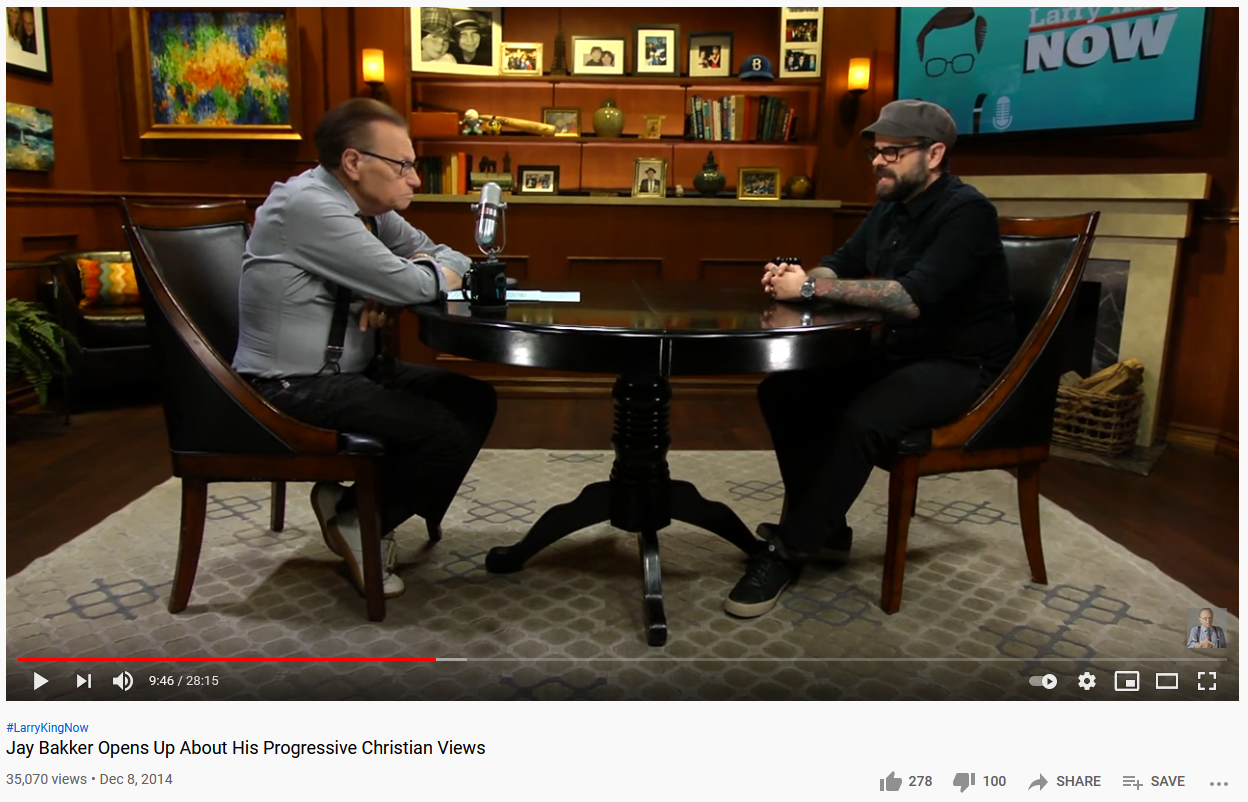 Jay Bakker Opens Up About His Progressive Christian Views - https://www.youtube.com/watch?v=H6HENm_-Qvw
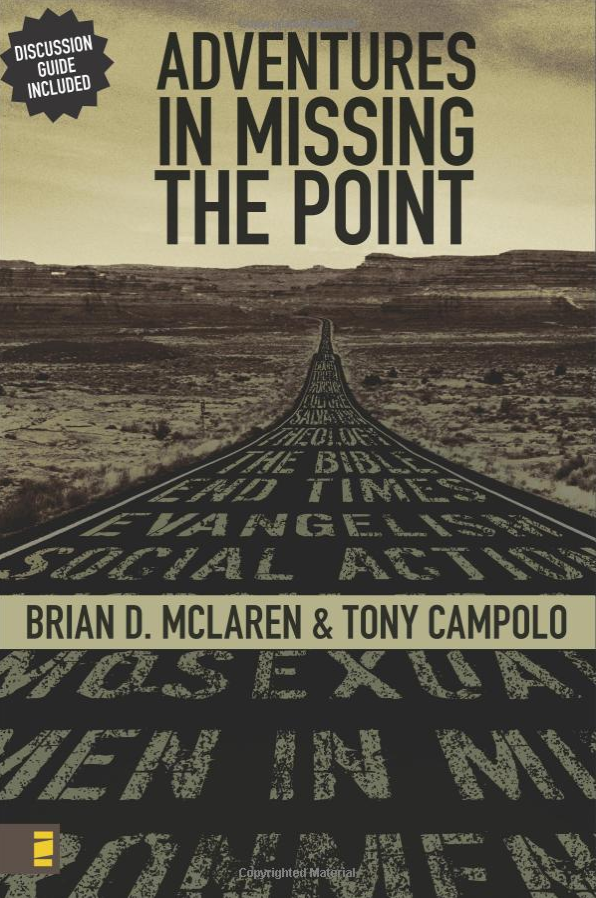 “According to [one] interpretation, in Romans 1 Paul is railing against idolatry and the obscene sexual practices that he was familiar with in Corinth; he was not condemning homosexuality per se.”
Brian McClaren & Tony Campolo, Adventures In Missing the Point, 2003, p. 207-208 (Zondervan).
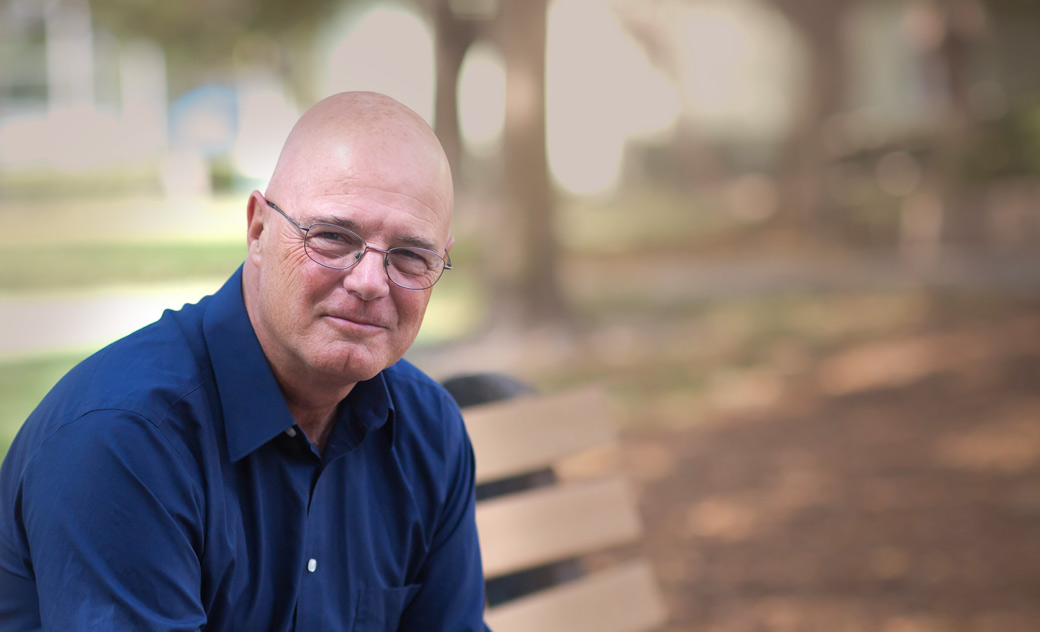 “How does punishing an innocent person make things better? That just sounds like one more injustice in the cosmic equation. It sounds like divine child abuse.”
Brian McClaren, The Story We Find Ourselves In, 2003, (Jossey-Bass).
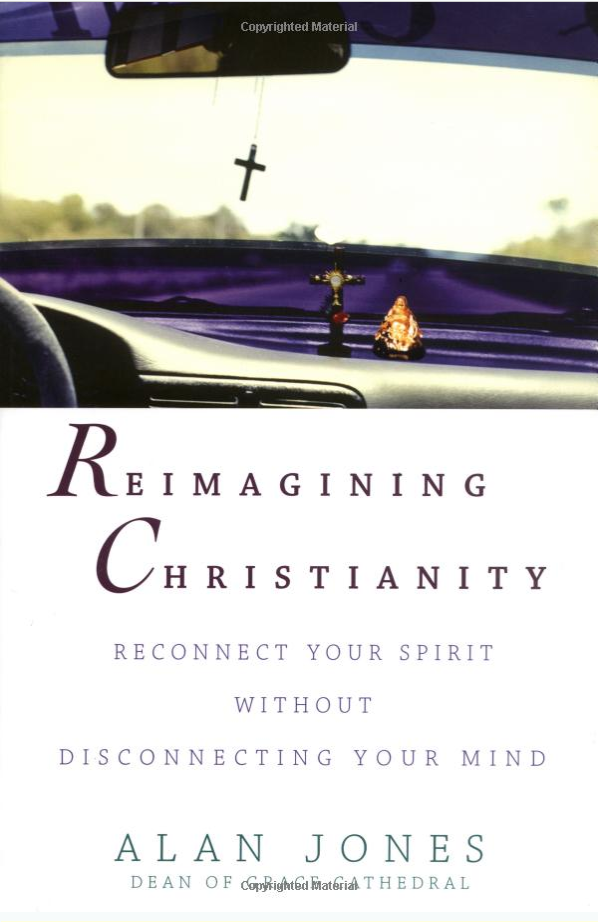 “Jesus’ sacrifice was to appease an angry god. Penal substitution was the name of this vile doctrine (p.168).

The Church’s fixation on the death of Jesus as the universal saving act must end…the cross must be reimagined in Christian faith. Why? Because of the cult of suffering and the vindictive God behind it.” (p.132)
Alan Jones, Reimagining Christianity, 2004, pp. 132, 168 (Wiley).
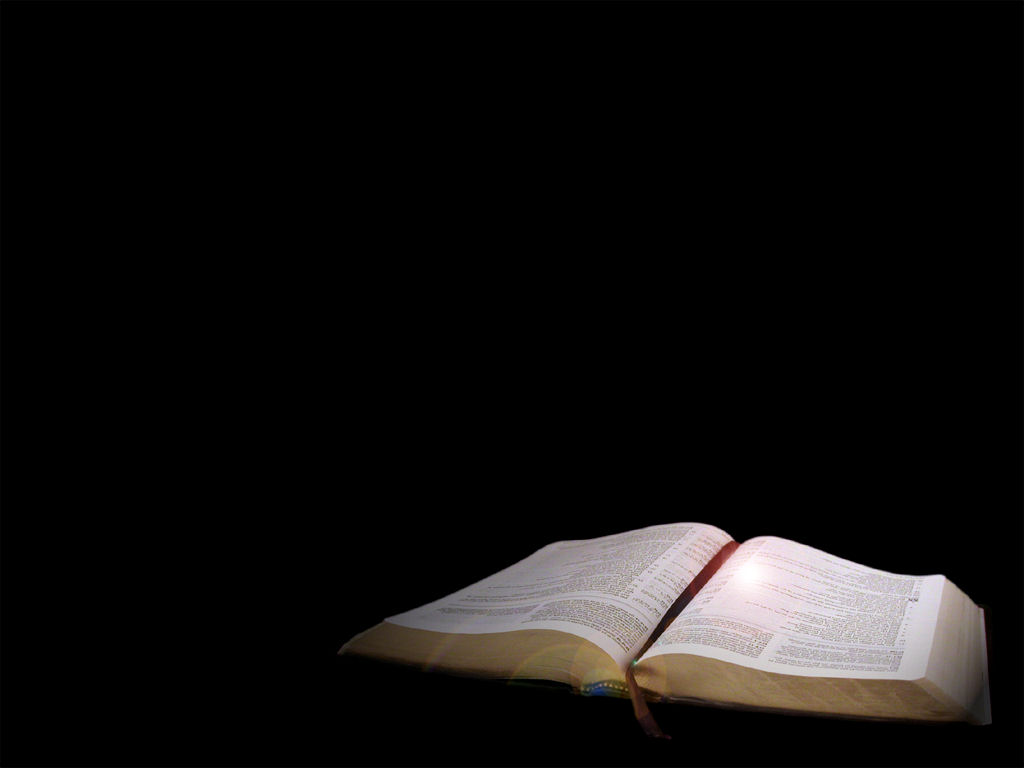 Titus 1:15-16
15 To the pure, all things are pure; but to those who are defiled and unbelieving, nothing is pure, but both their mind and their conscience are defiled. They profess to know God, but by their deeds they deny Him, being detestable and disobedient and worthless for any good deed.”
II. Assignment Explained (1:5-3:11)
vi.	Reasons for appointing elders  (1:10-16)
Presence of false teachers; their character and conduct (10)
How to deal with false teachers (11-14)
Key Characteristics of False Teachers (15-16)
Outline adapted from Titus Argument, Article by Andy Woods, 2007.
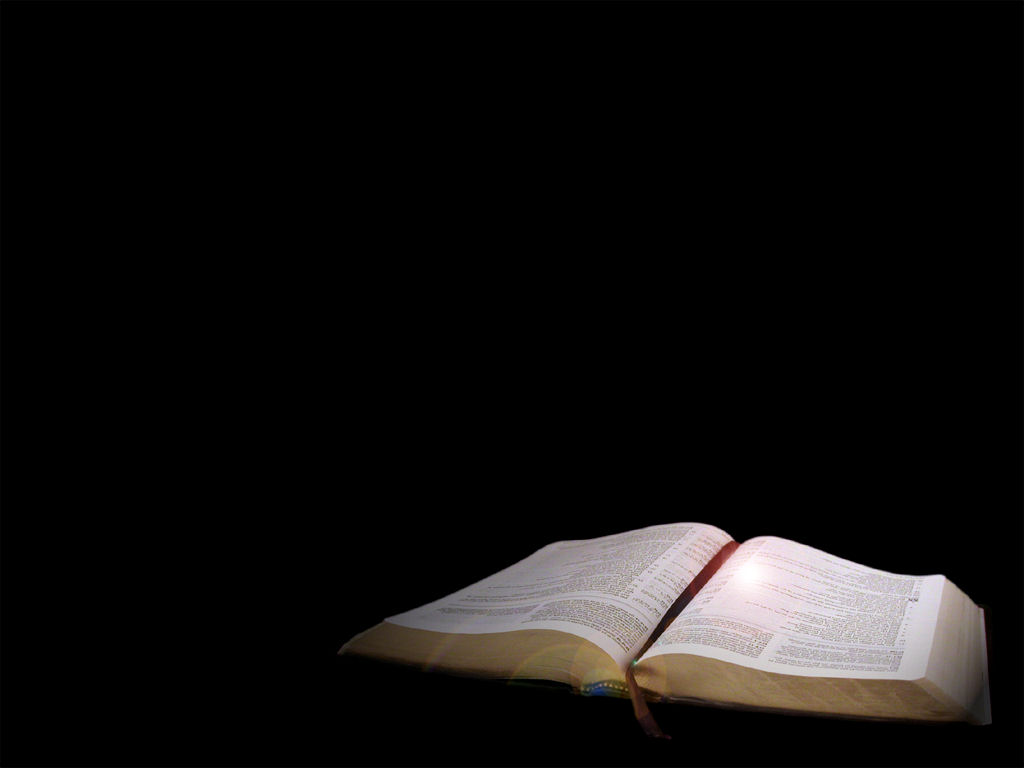 John 14:6
“Jesus said to him, “I am the way, and the truth, and the life; no one comes to the Father but through Me.”
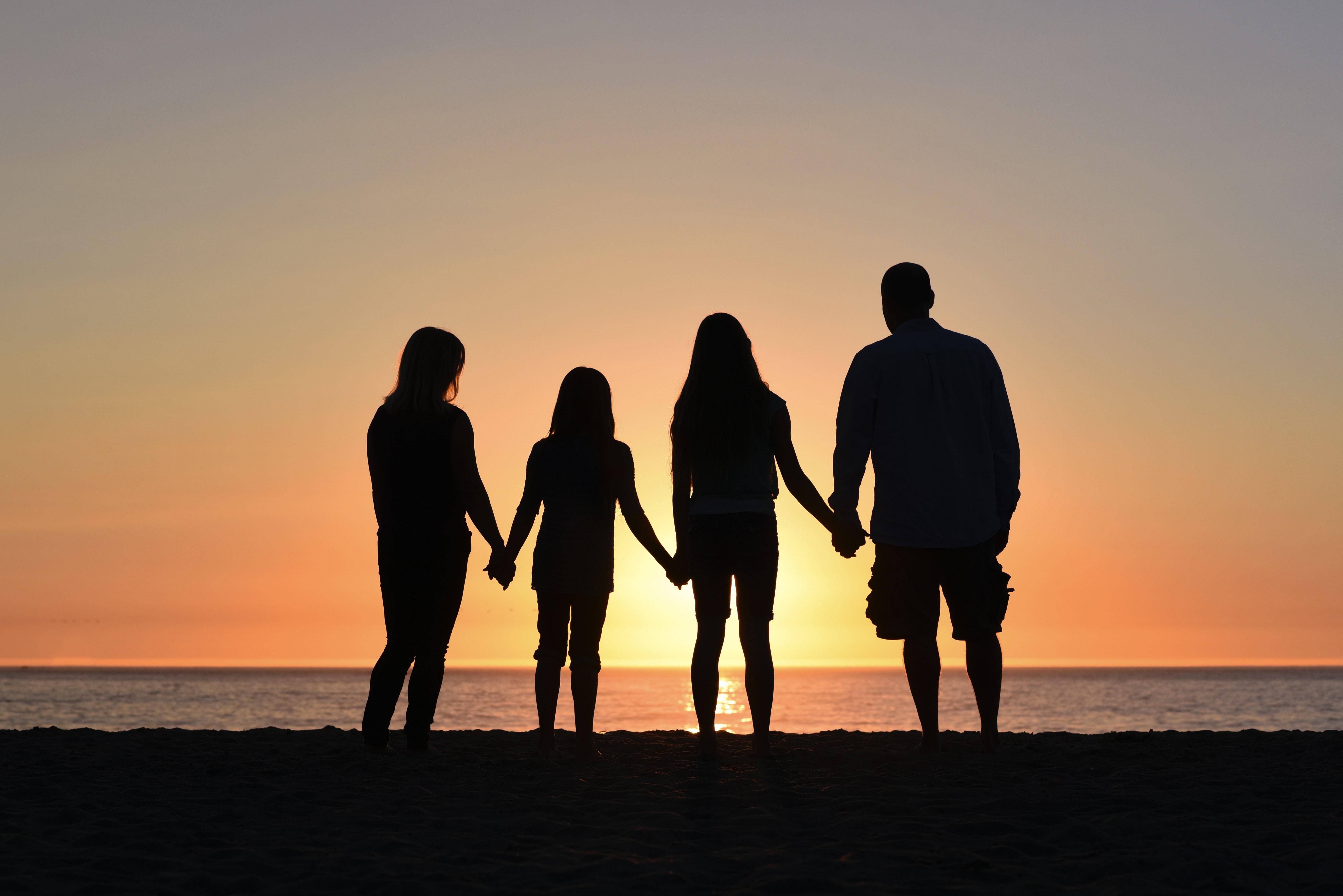 Titus 1:6
“…namely, if any man is above reproach, the husband of one wife, having children who believe, not accused of dissipation or rebellion.”
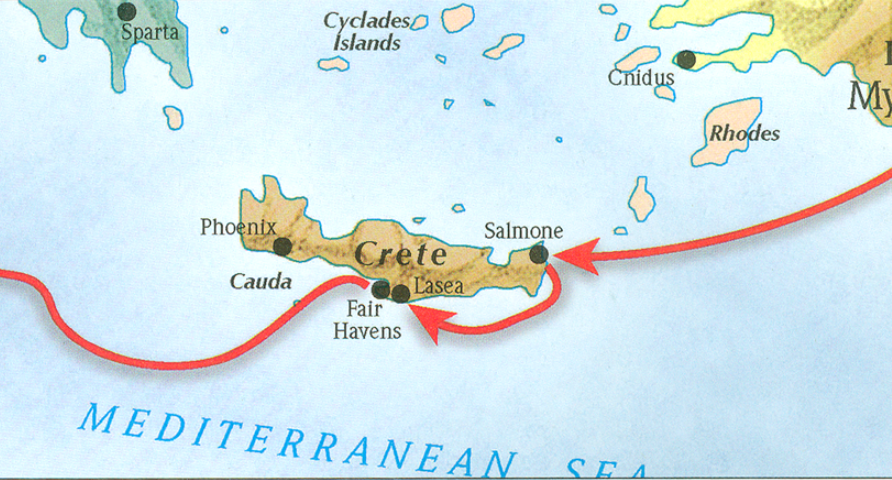 The book of Titus
Worthy of the Gospel